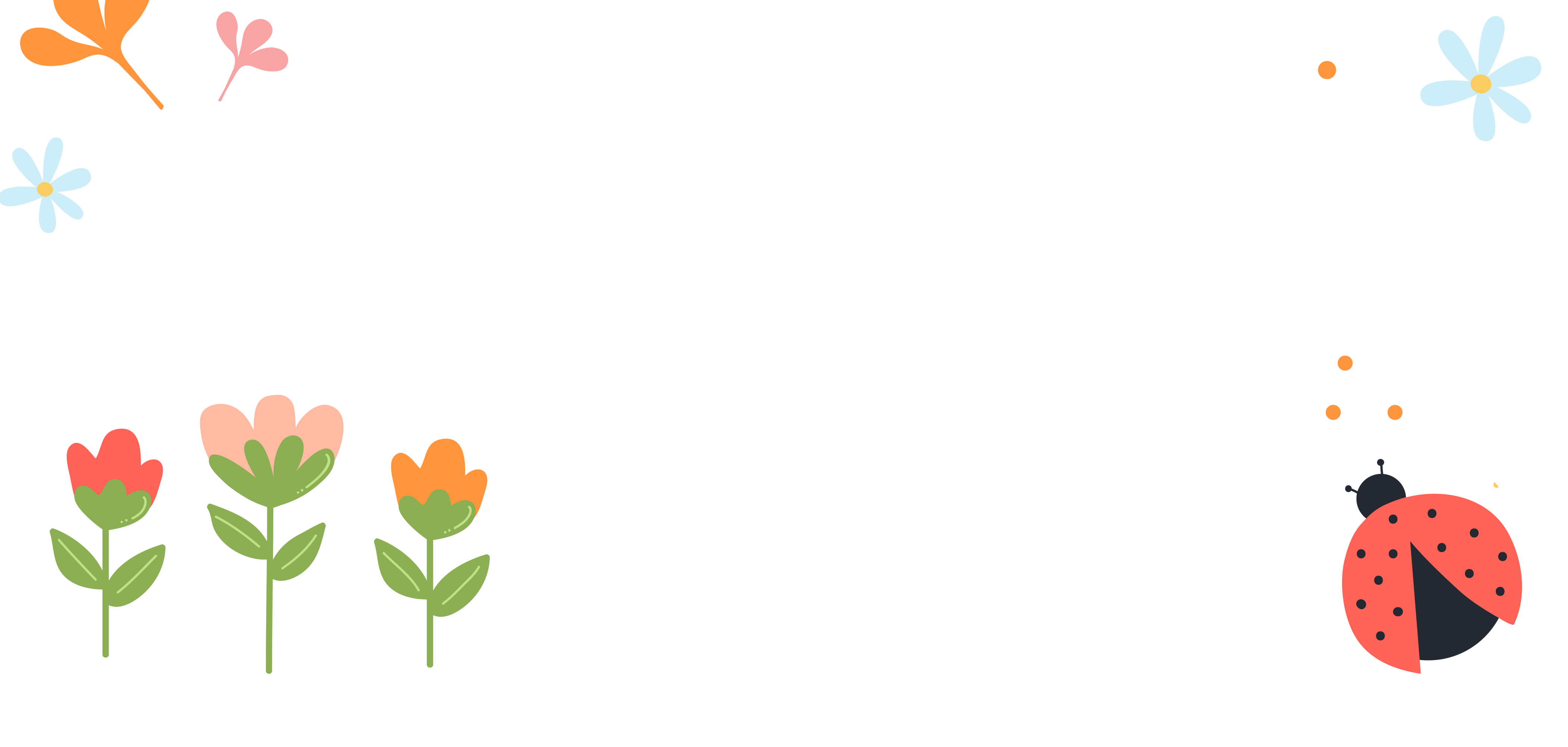 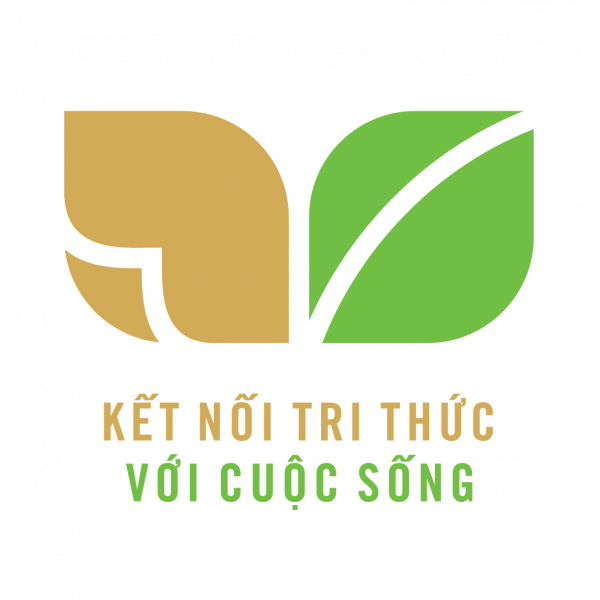 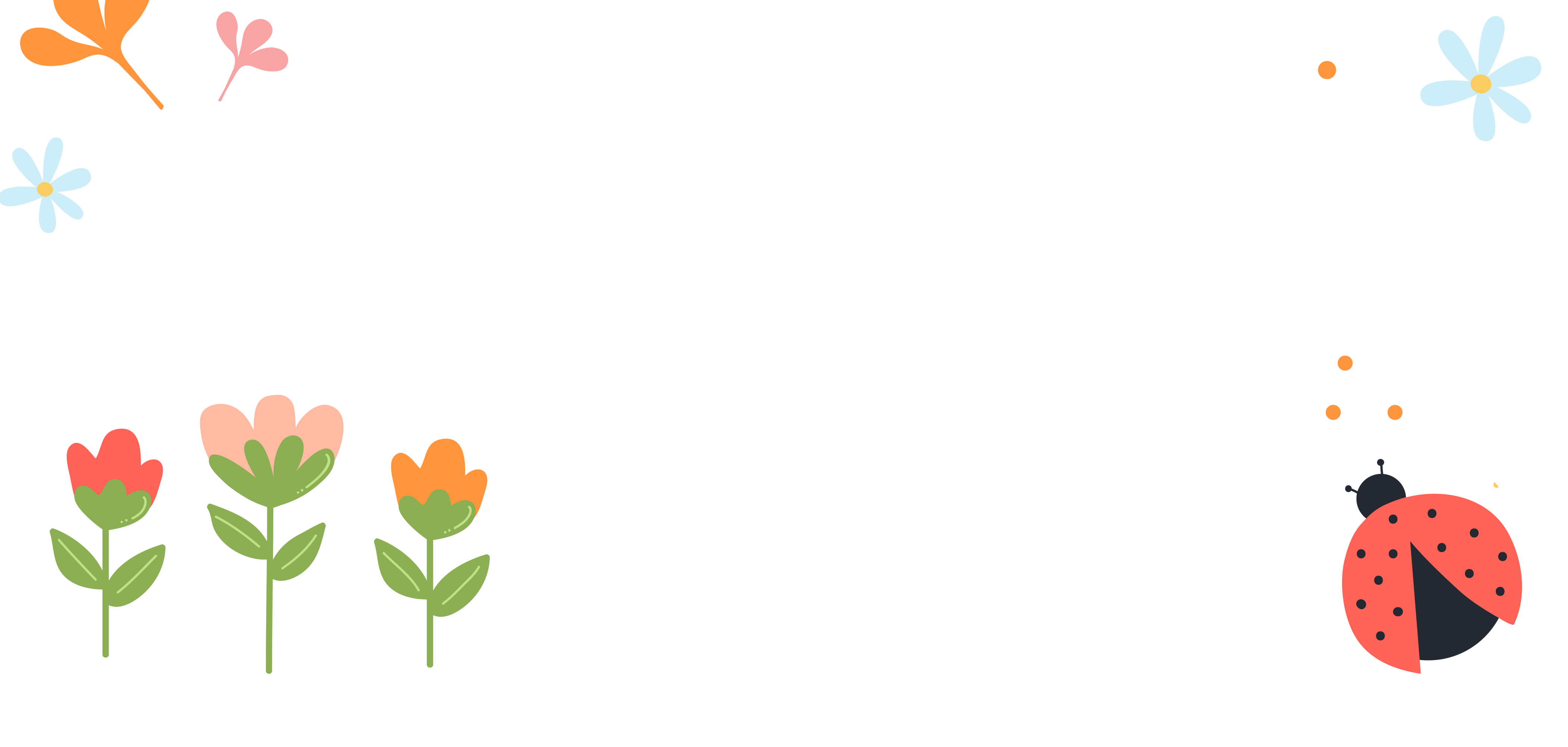 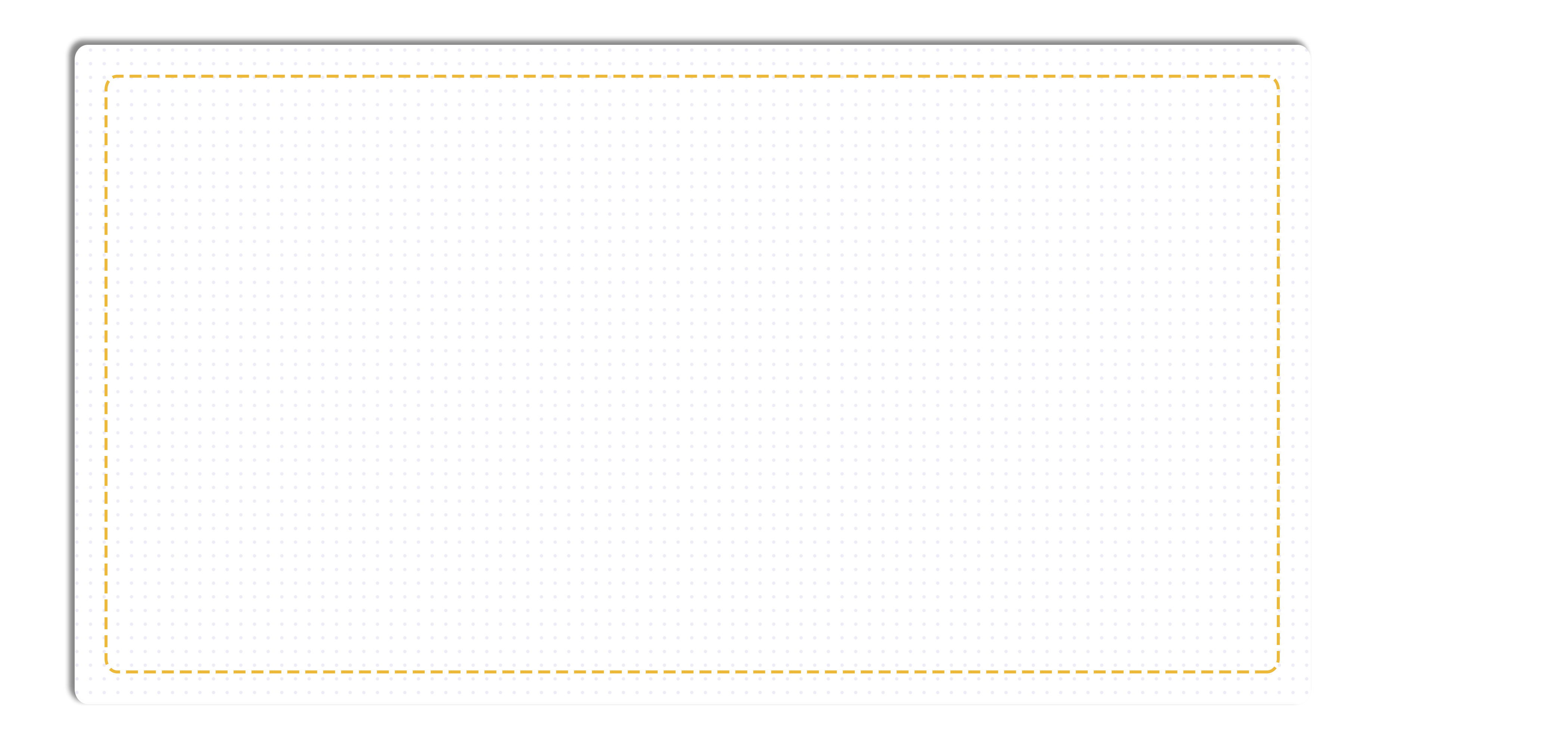 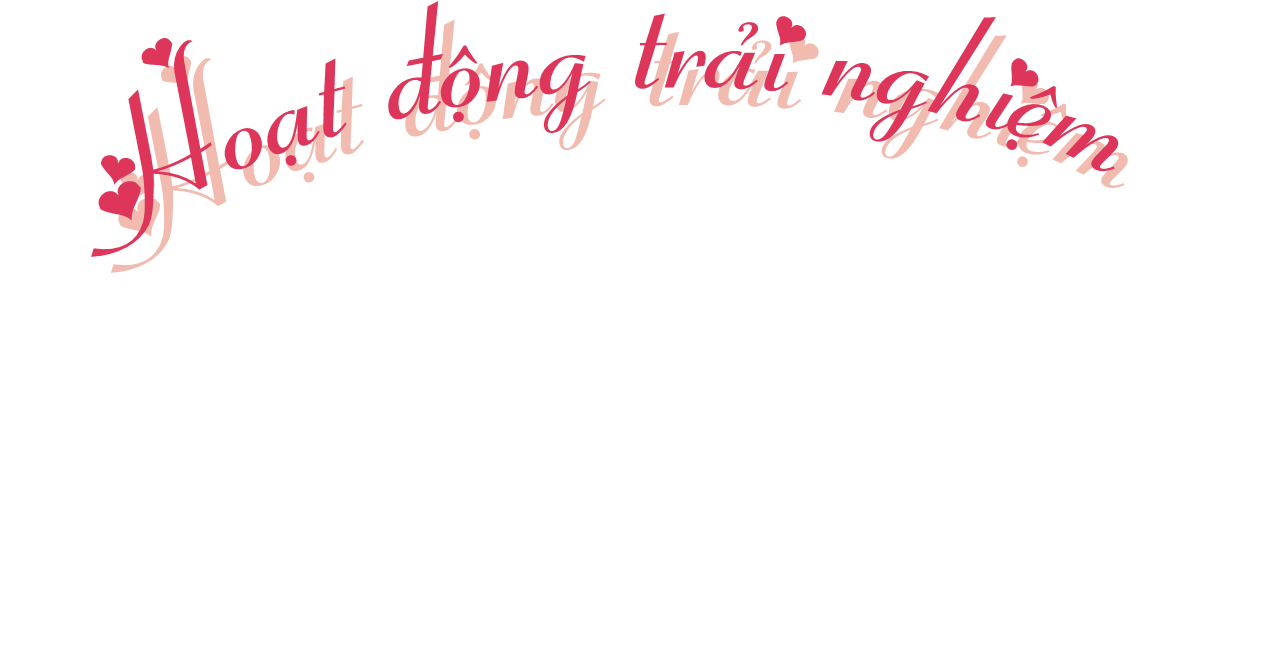 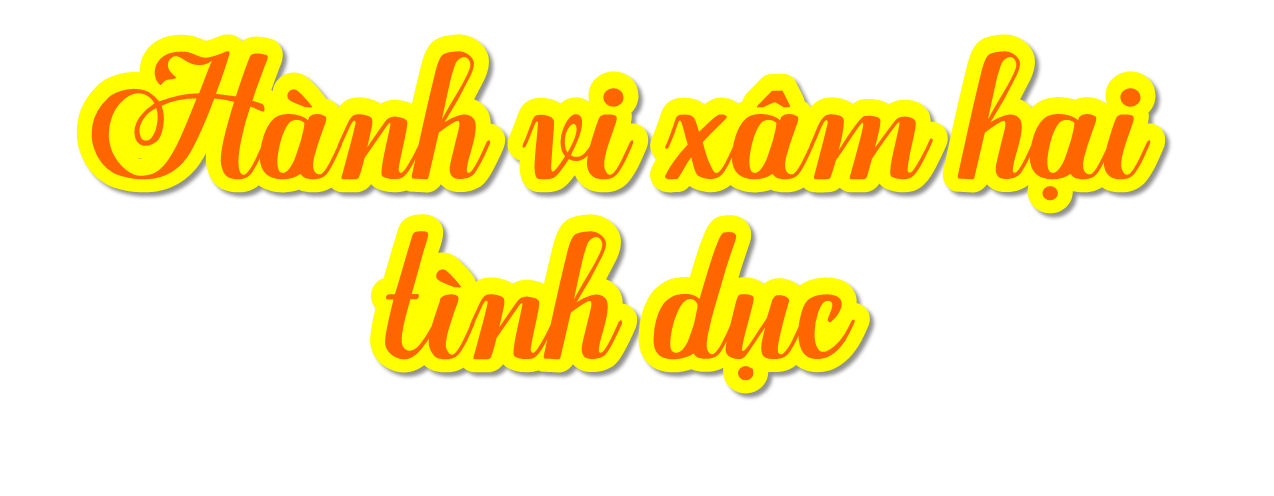 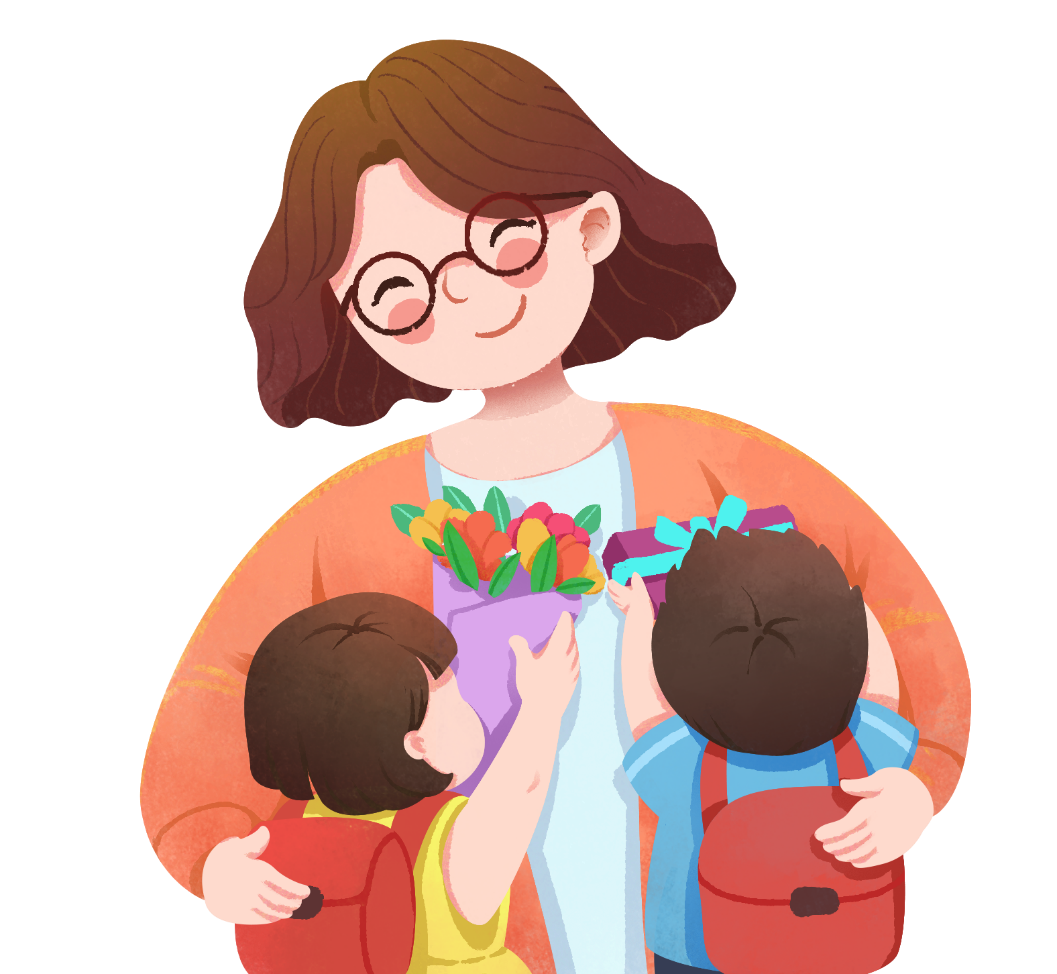 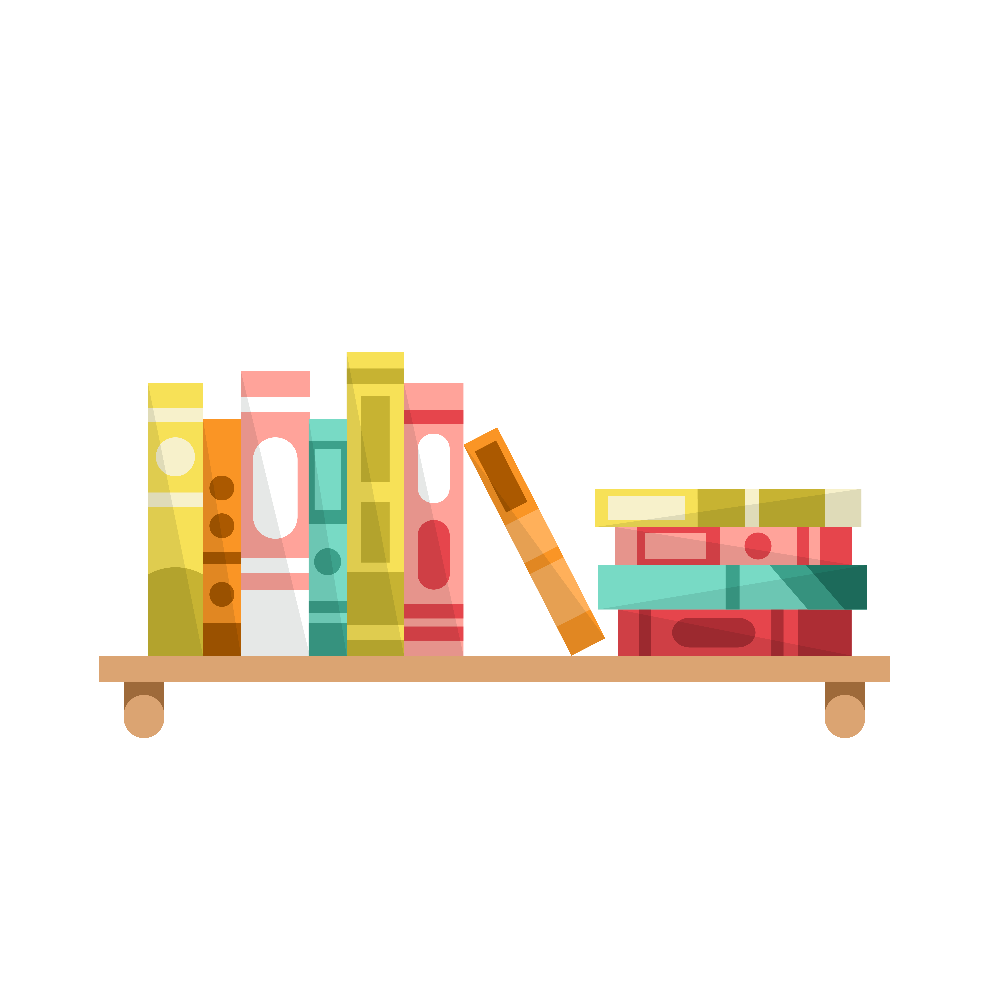 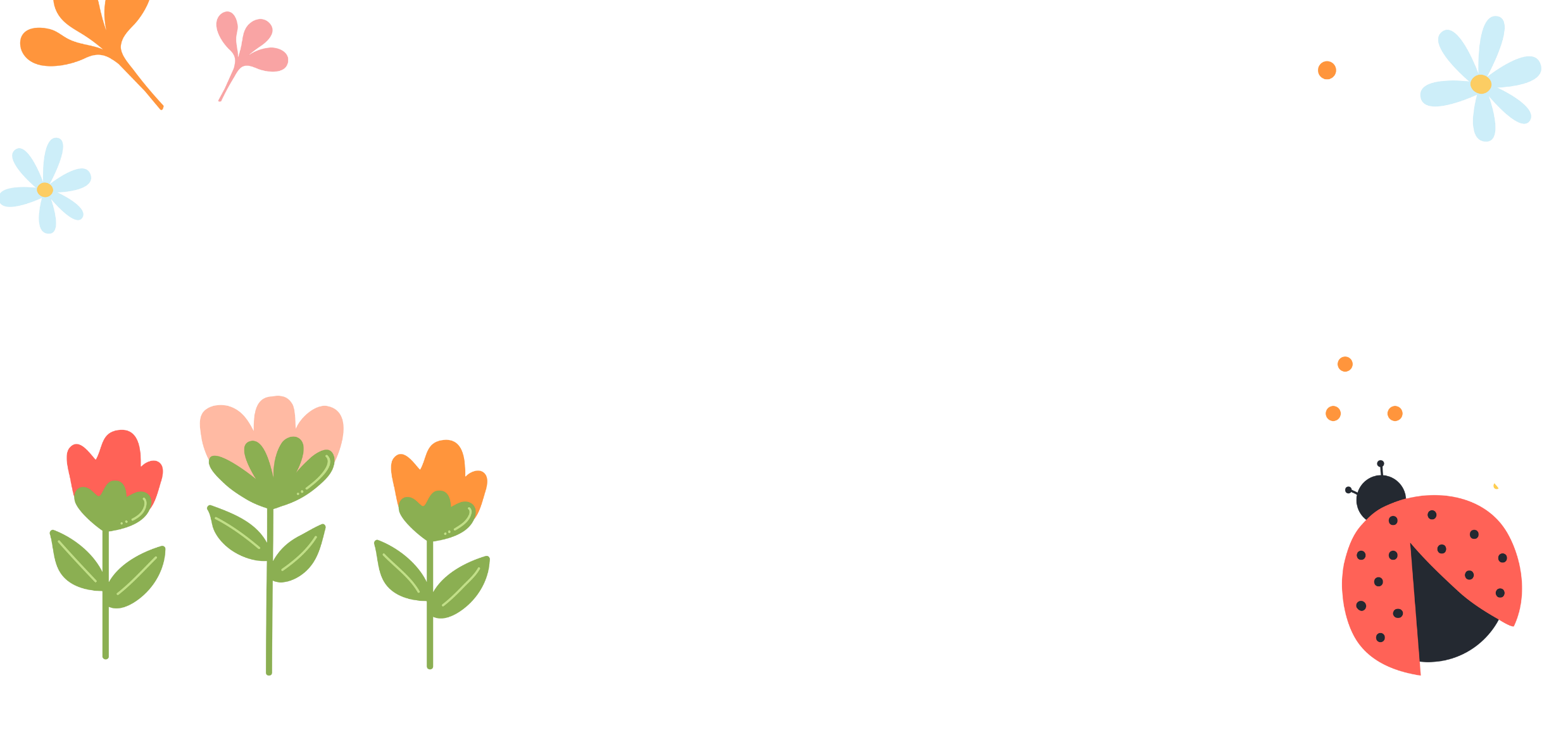 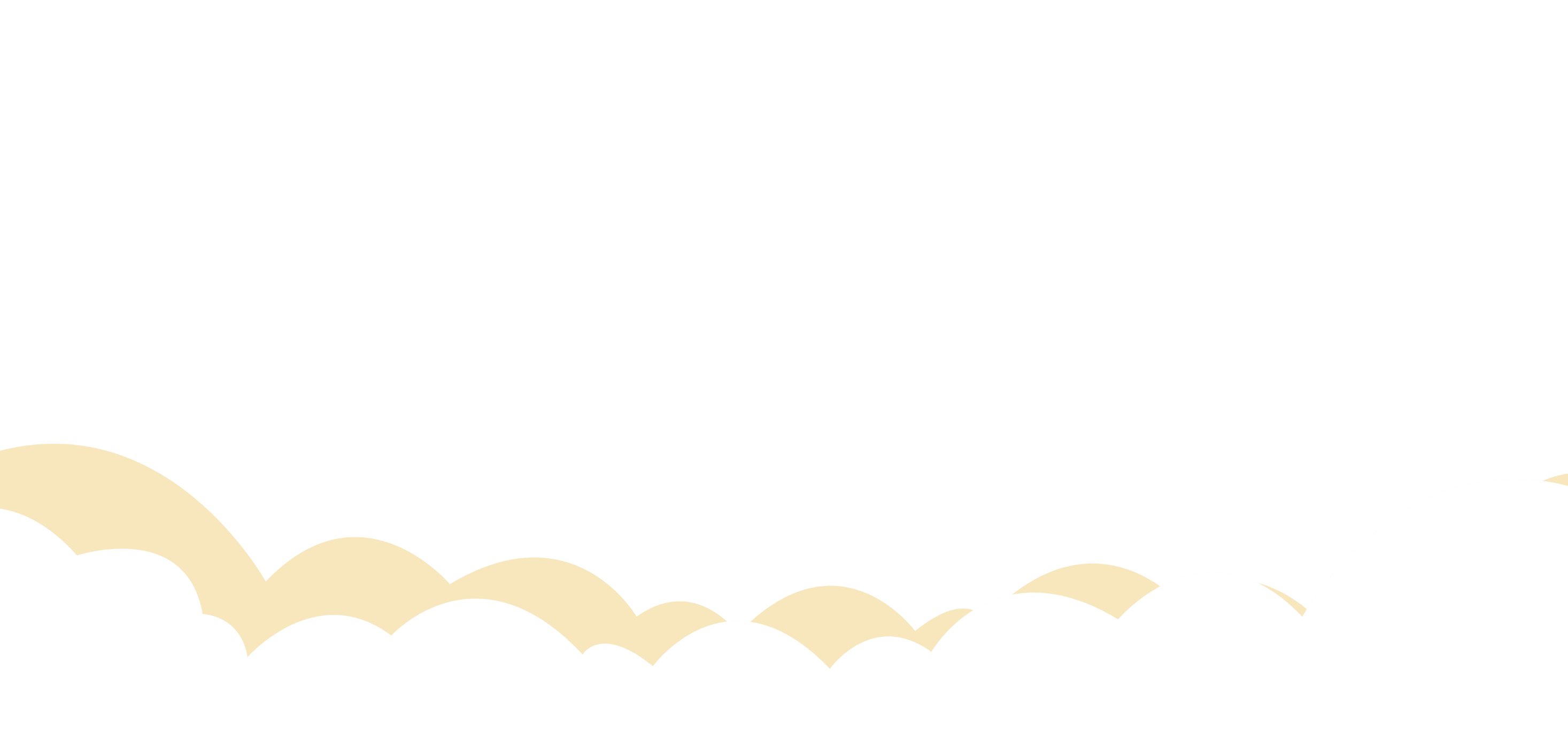 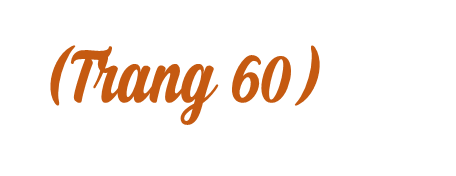 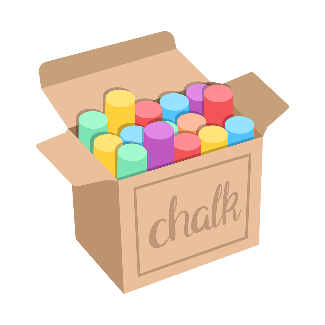 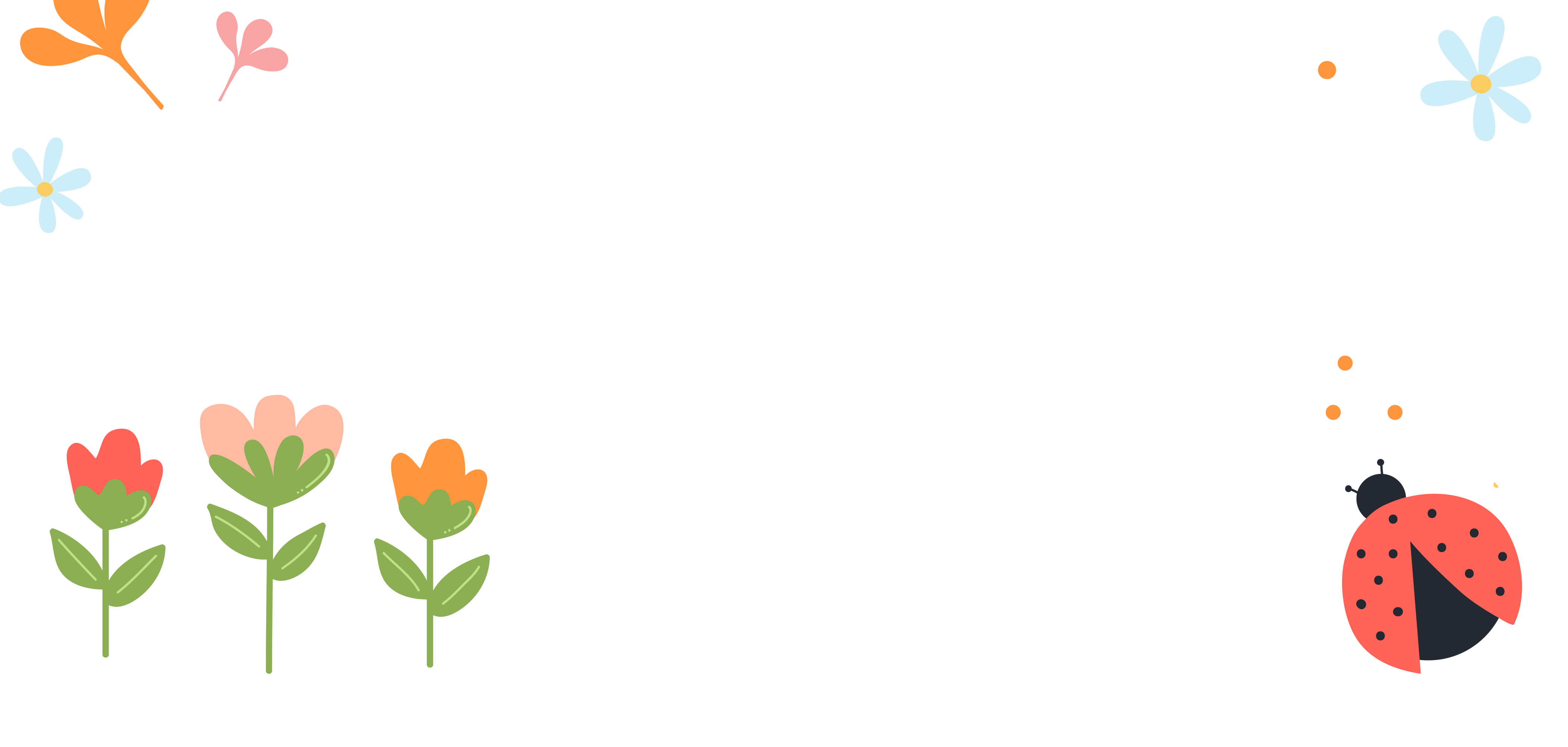 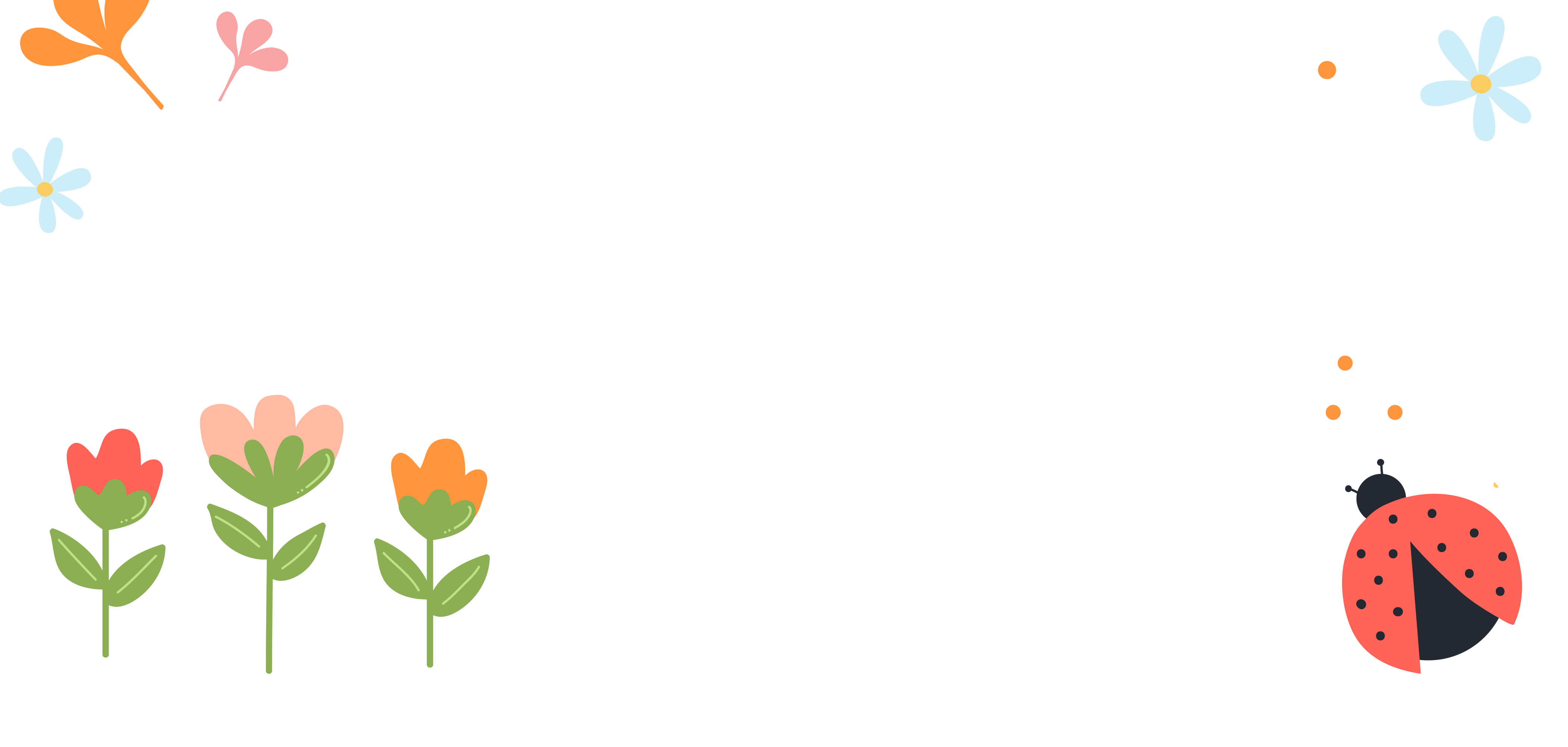 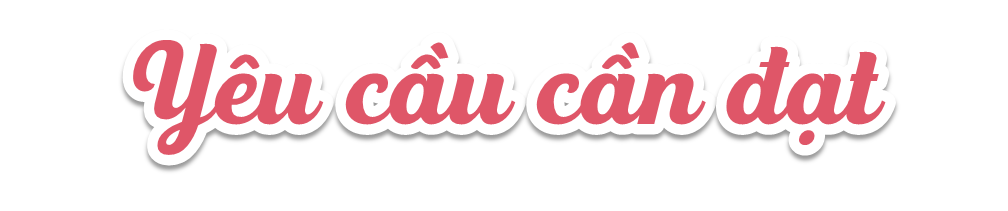 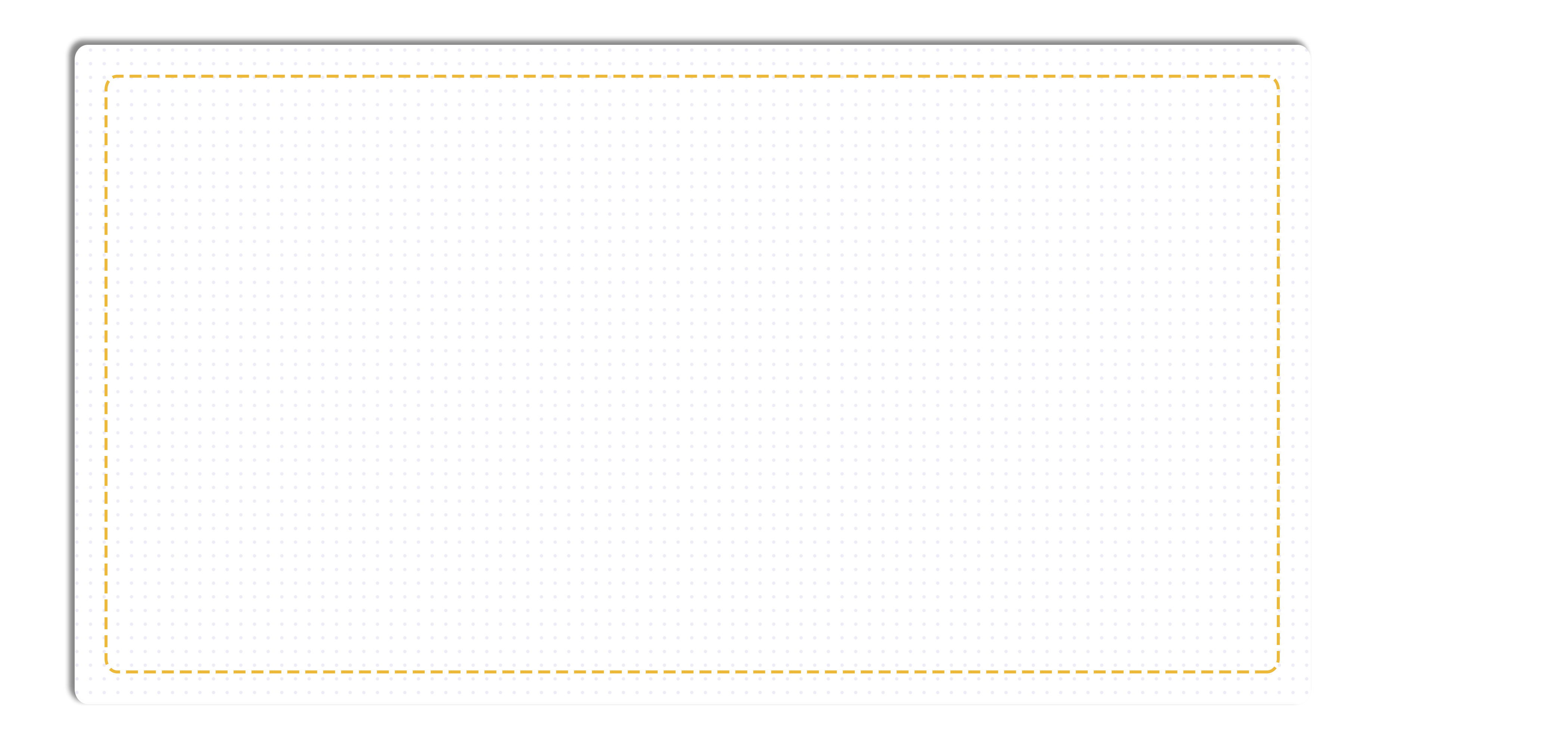 * Năng lực đặc thù:
- HS biết nhận diện những tình huống có nguy cơ bị xâm hại tình dục.
- HS lựa chọn cách phòng tránh phù hợp trong các tình huống bị xâm hại tình dục.
* Năng lực chung: giao tiếp và hợp tác, tự giải quyết vấn đề và sáng tạo, tự chủ và tự học.
* Phẩm chất: trung thực, trách nhiệm.
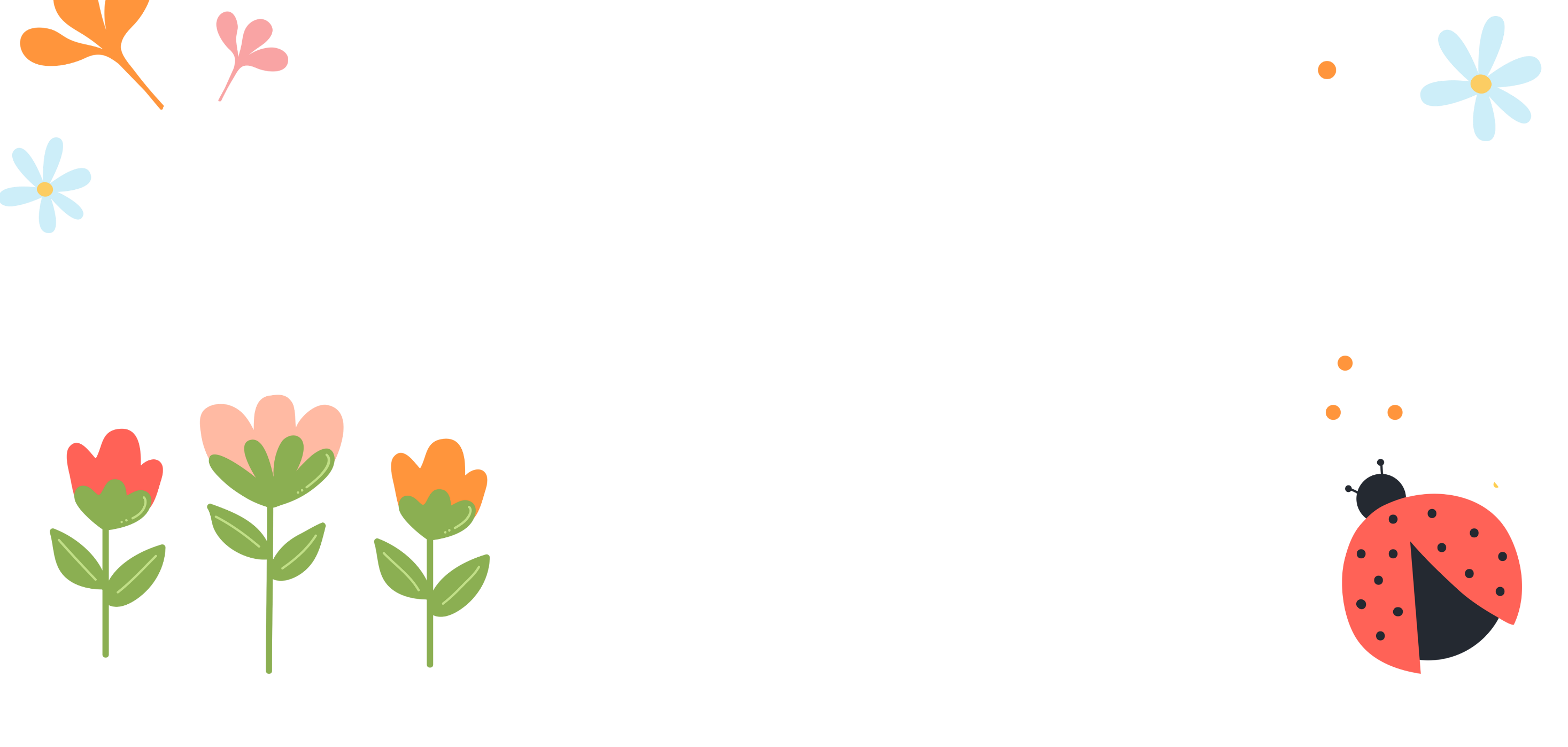 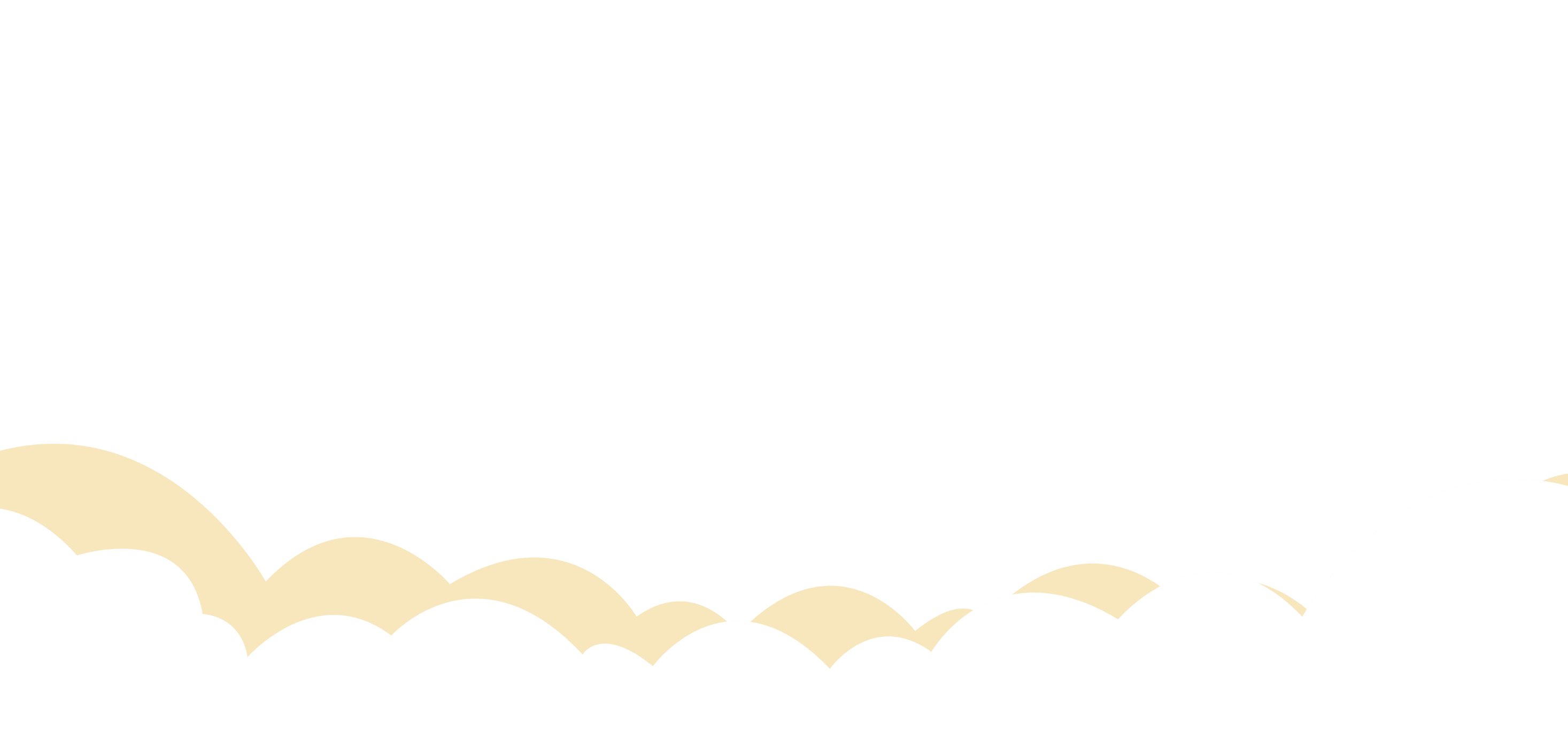 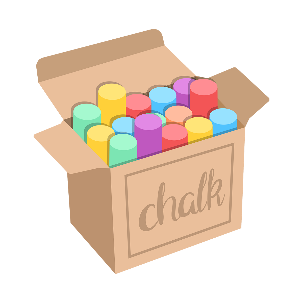 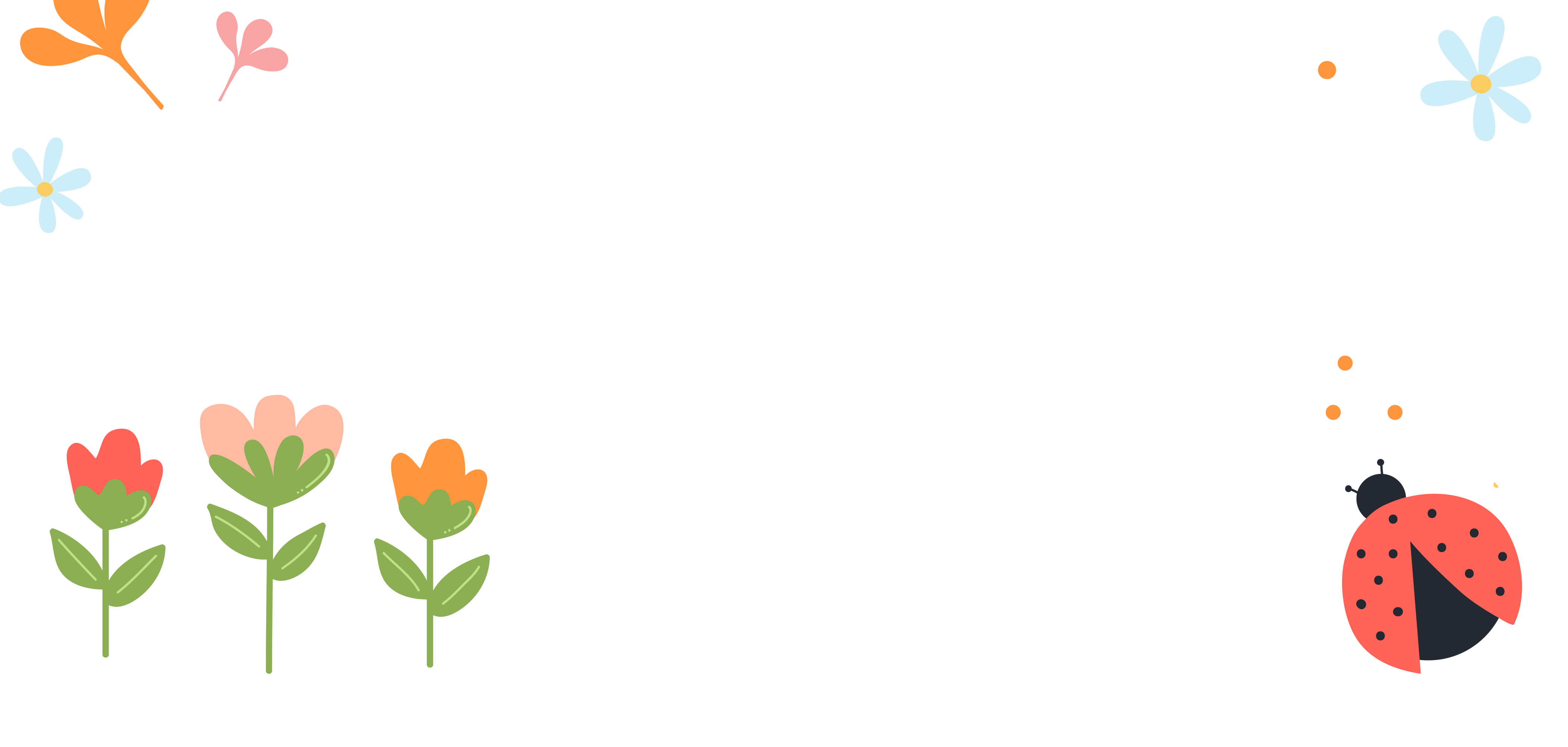 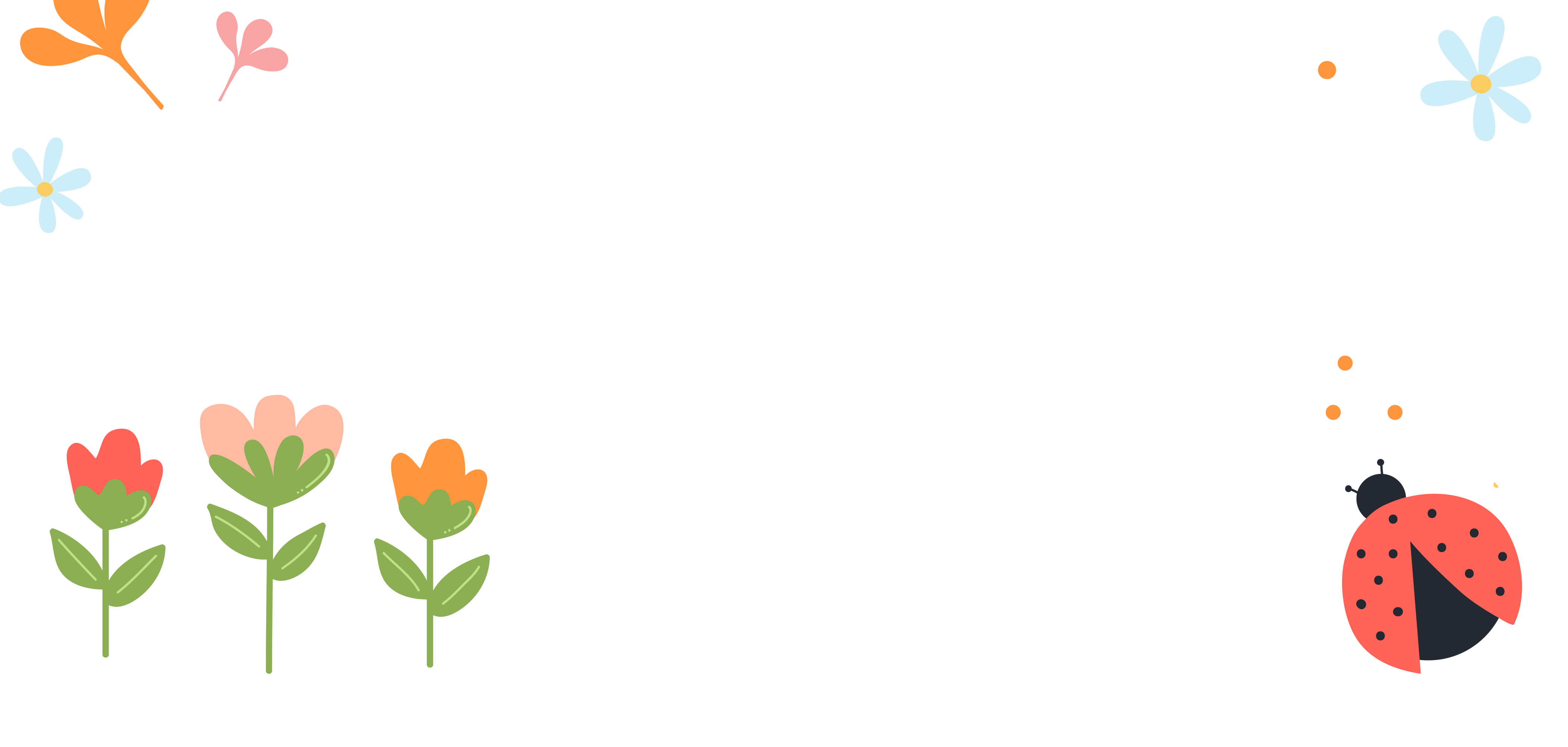 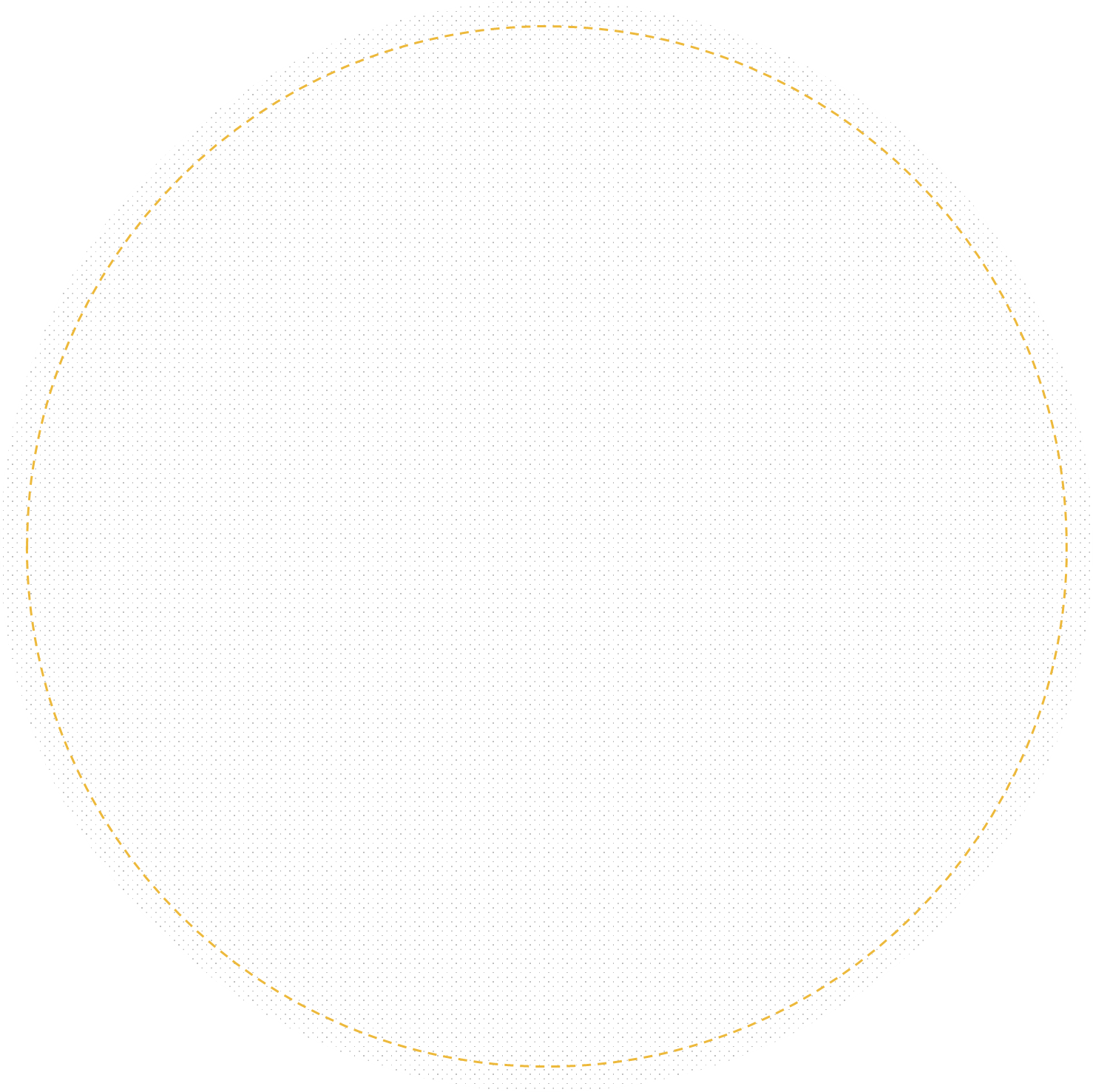 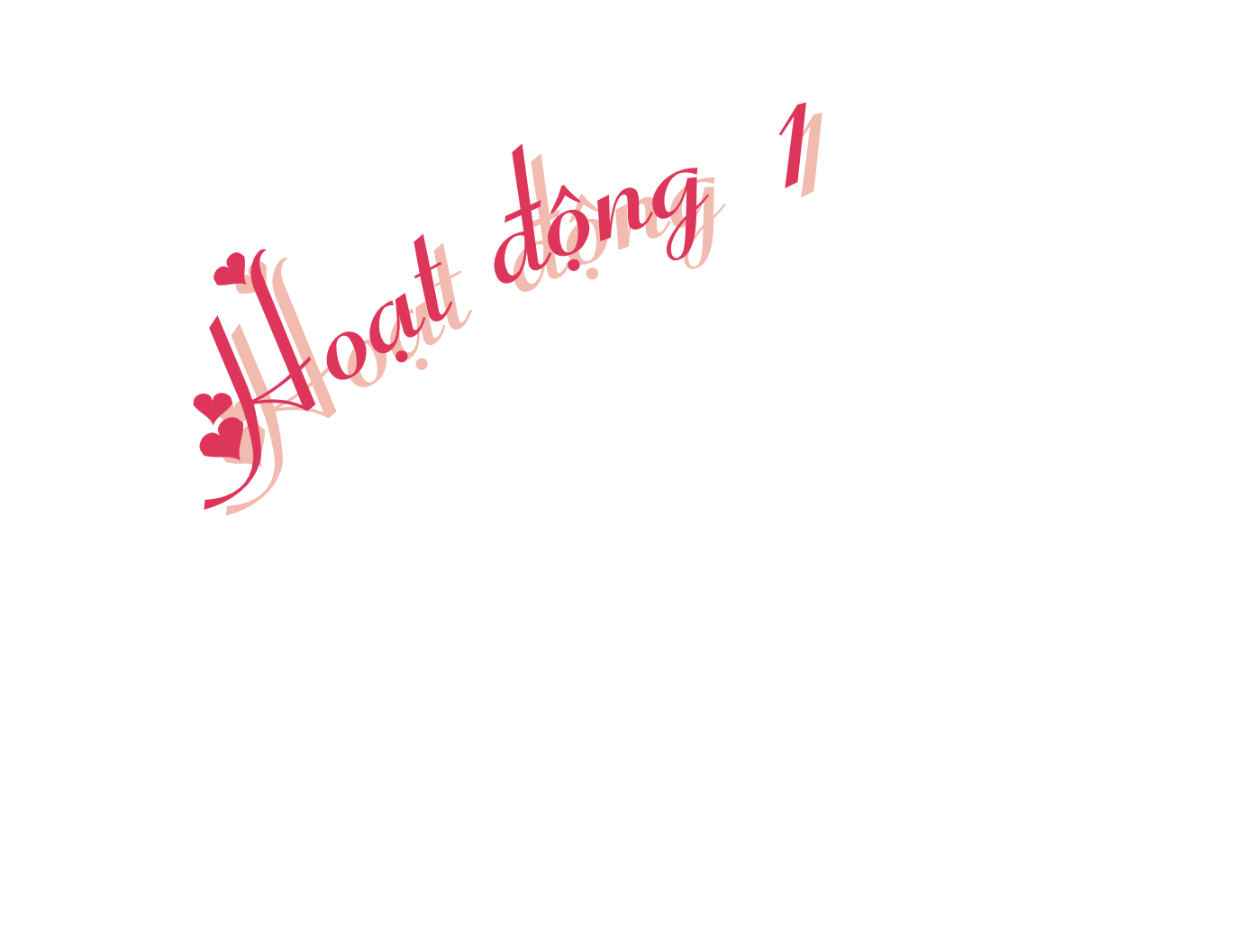 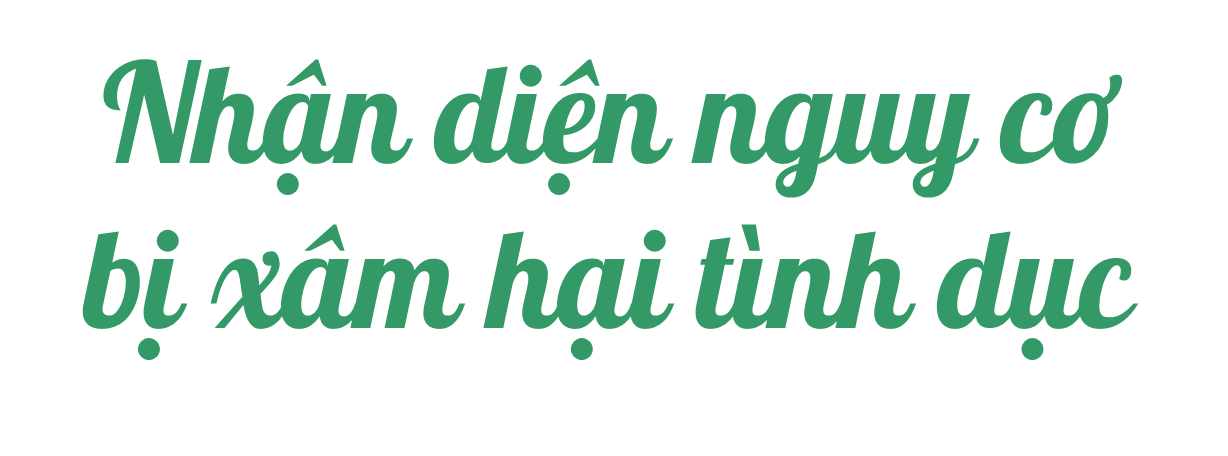 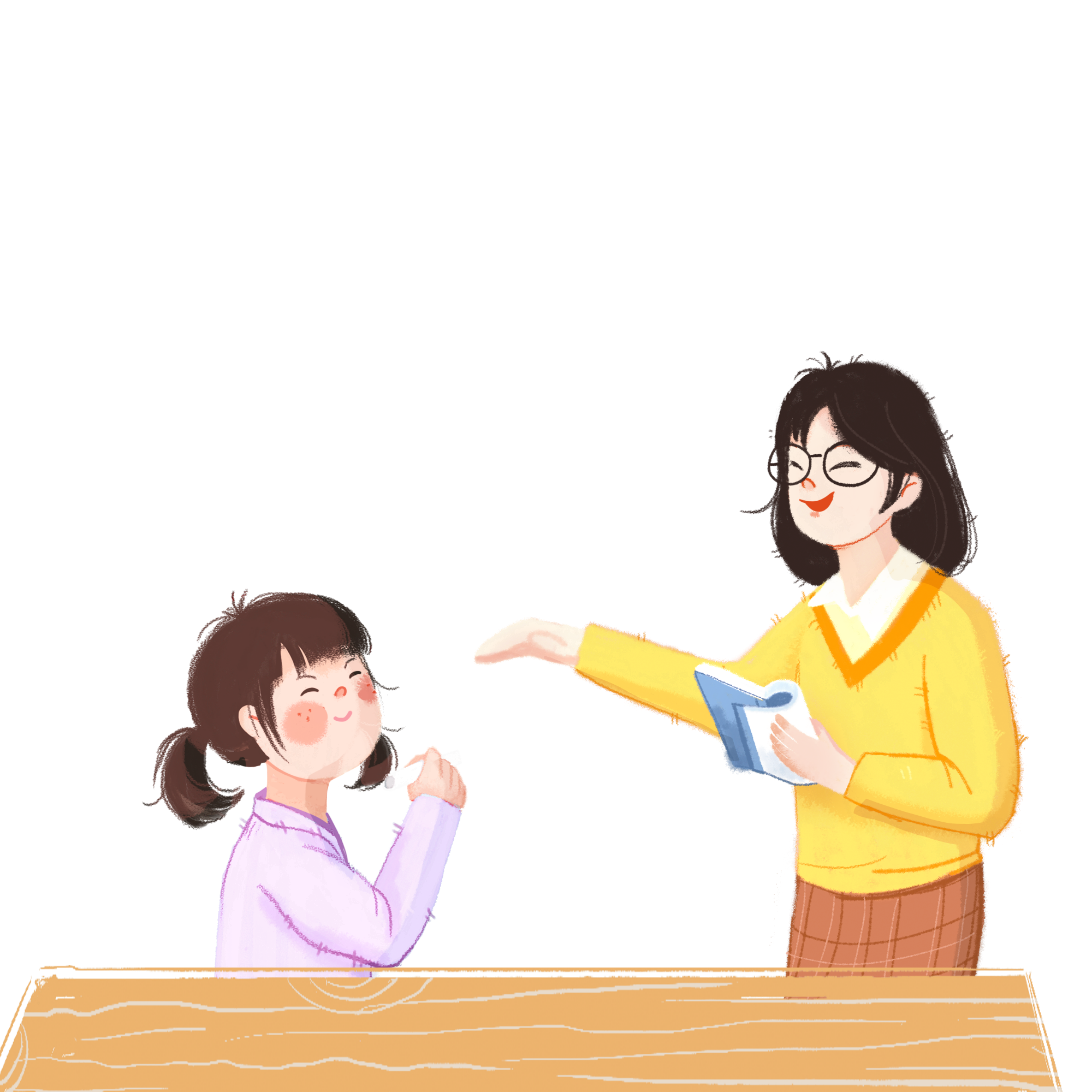 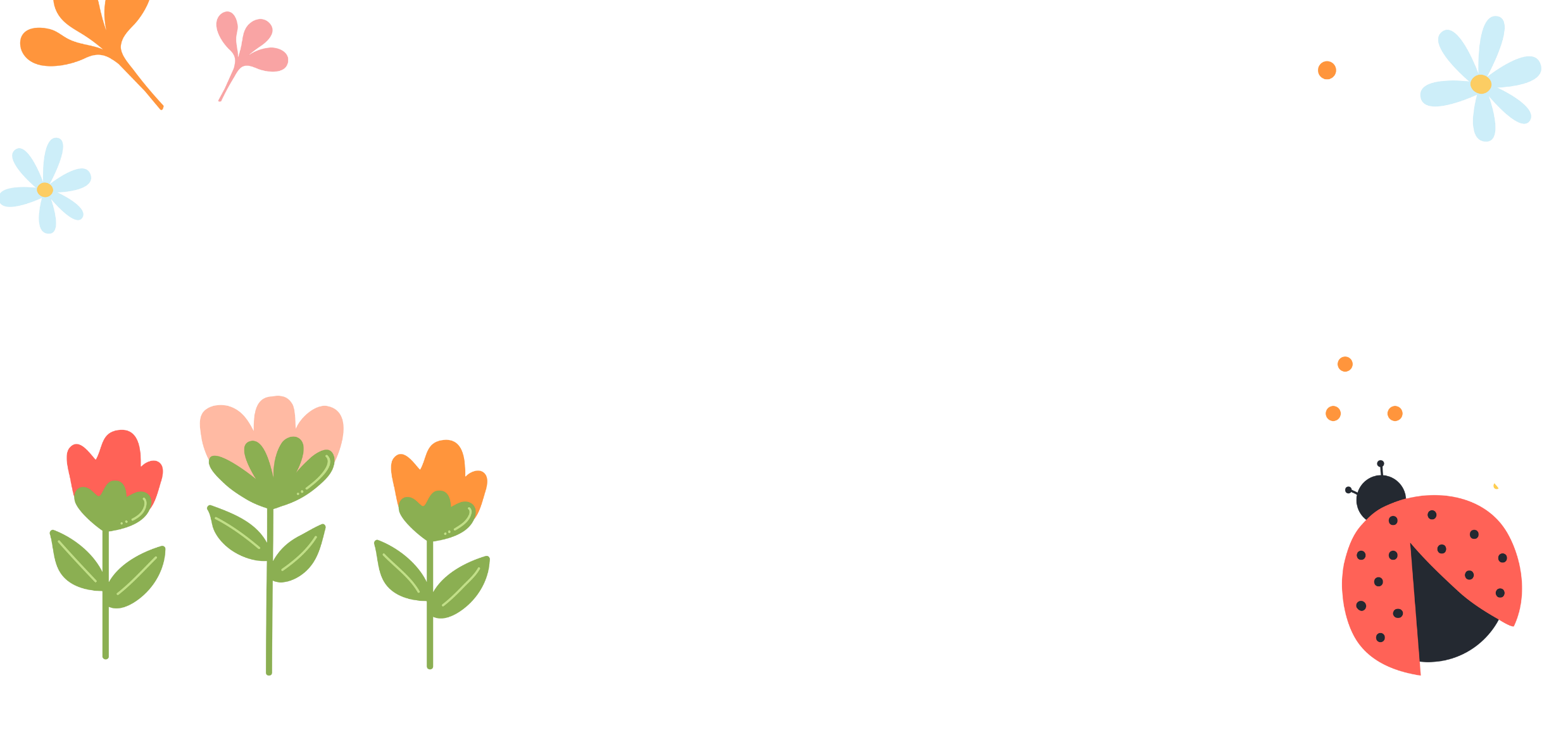 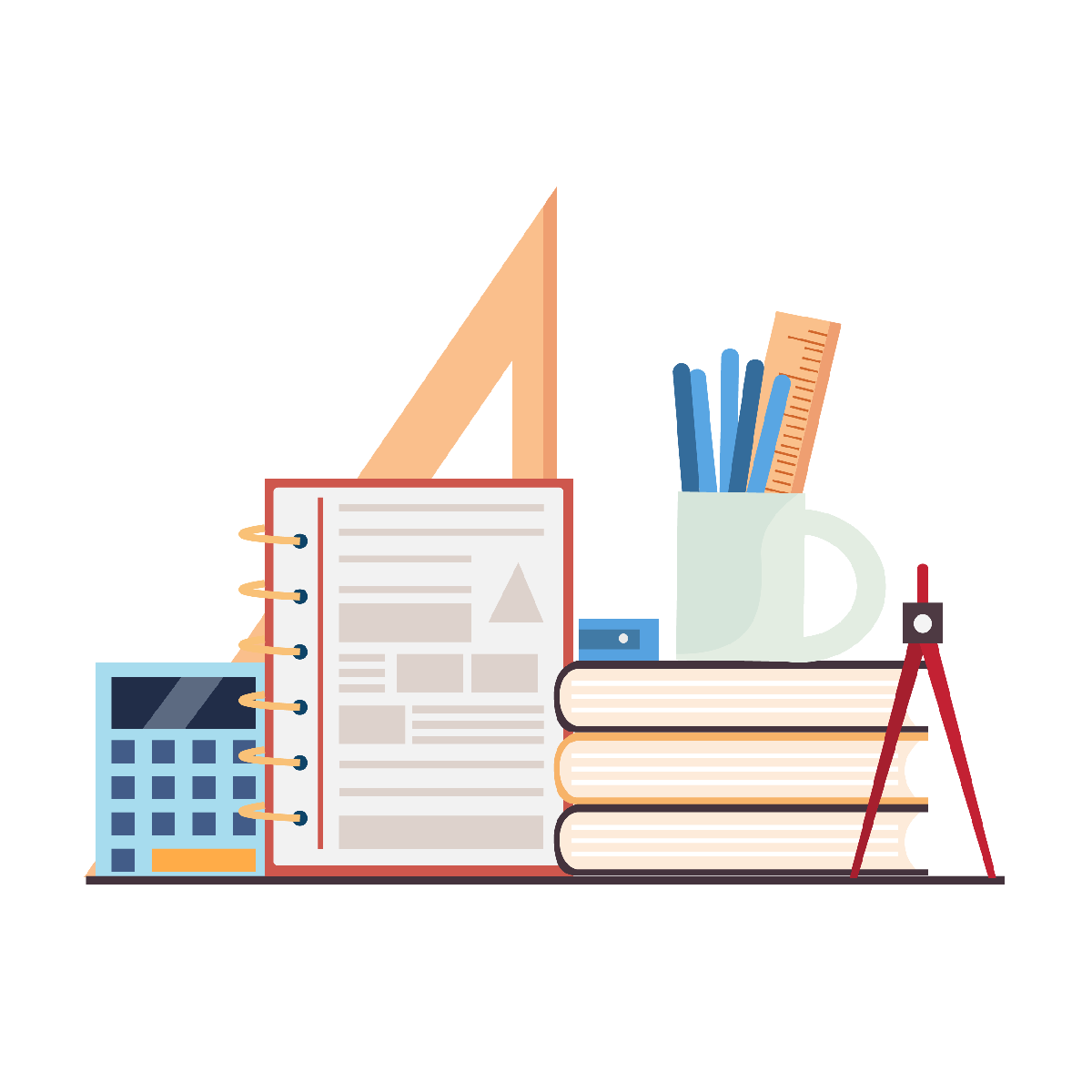 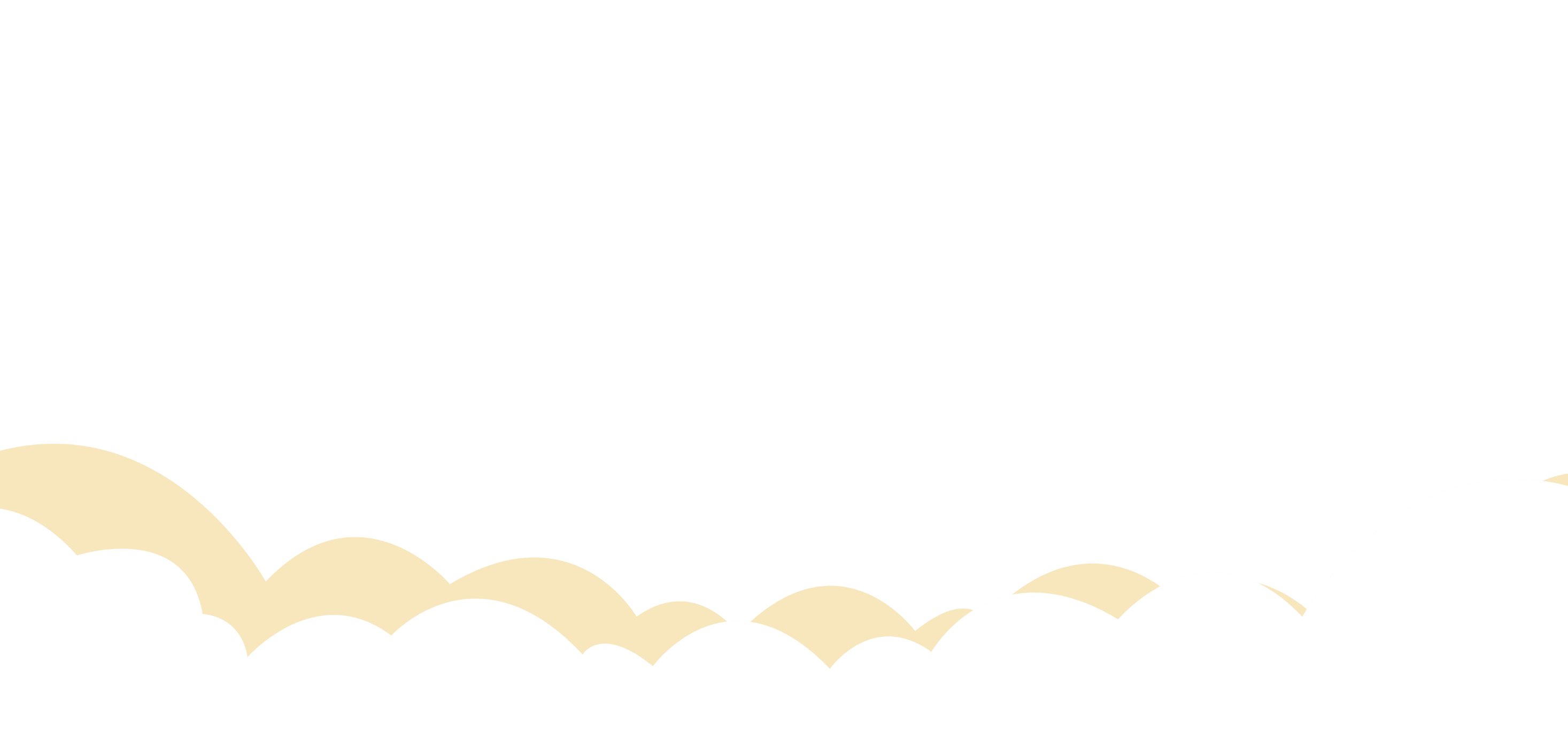 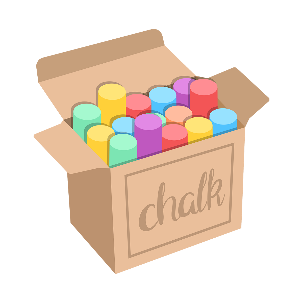 Quan sát tranh và nêu những tình huống trẻ em có nguy cơ bị xâm hại tình dục.
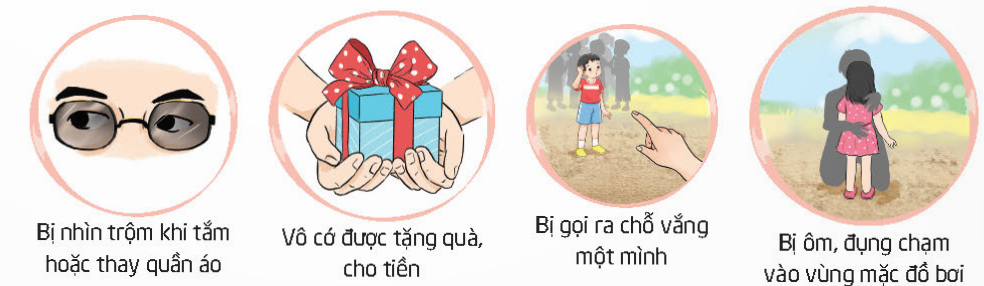 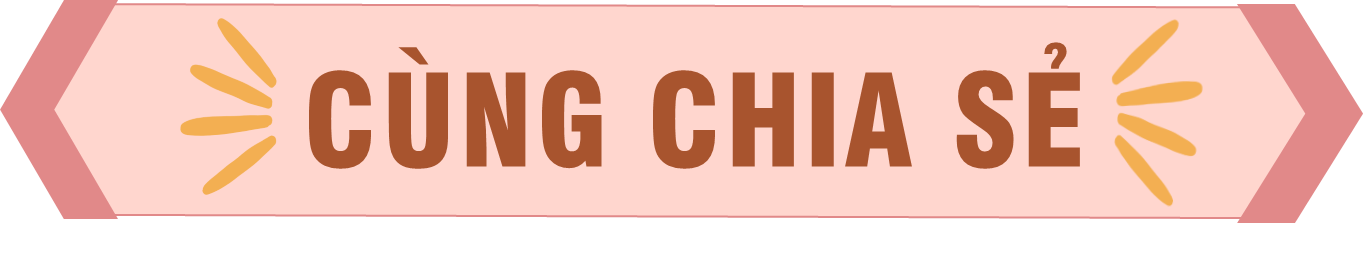 + Những hành vi được thể hiện trên tranh ảnh: bị nhìn trộm khi tắm hoặc thay quần áo; vô cớ được tặng quà, cho tiền; bị gọi ra chỗ vắng một mình; bị ôm, đụng chạm vào vùng mặc đồ bơi.
+ Các dấu hiệu có nguy cơ xâm hại tình dục: bị va chạm, ôm chặt,... khiến em khó chịu; bị động chạm ở vùng đồ bơi; bị nhìn chằm chằm một cách bất thường hoặc bị nhìn trộm...
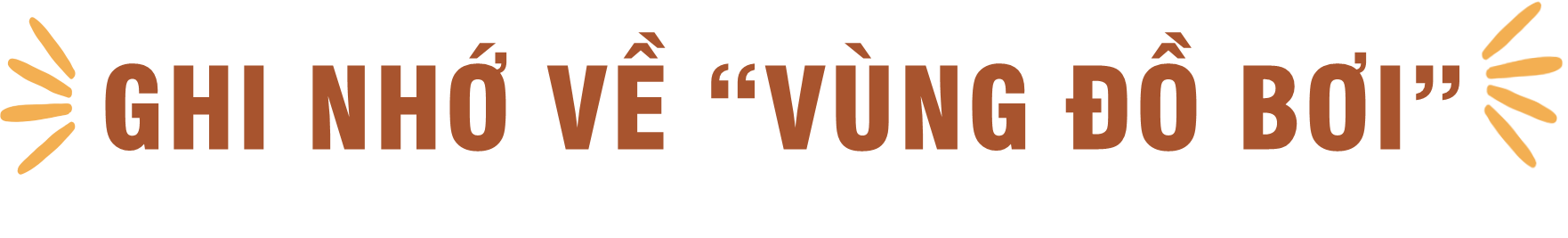 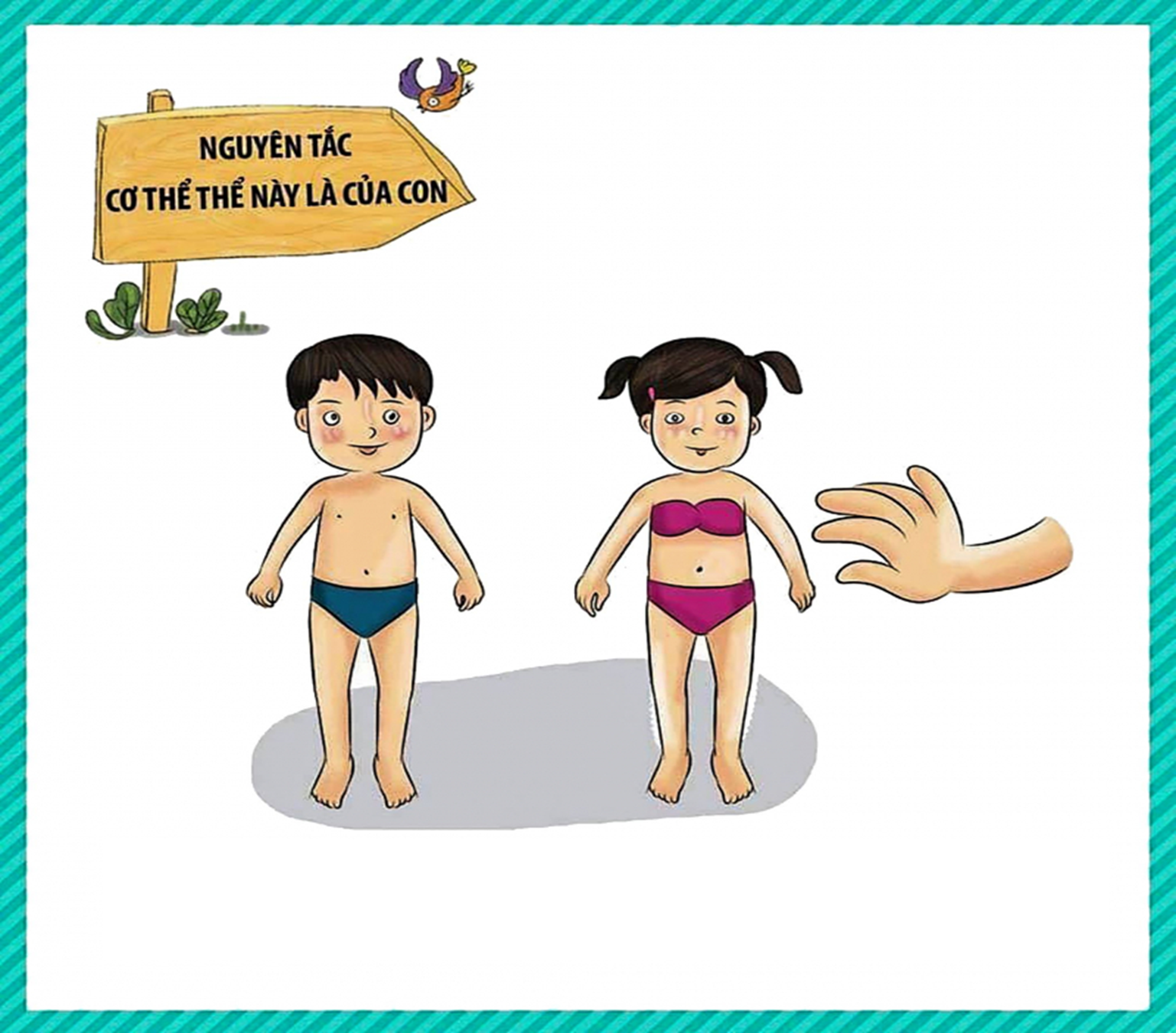 - Tất cả những phần cơ thể nằm sau lớp đồ bơi này là những phần KHÔNG AI ĐƯỢC CHẠM VÀO, thậm chí là NHÌN VÀO.
- Những phần cơ thể còn lại cũng không phải ai cũng có thể tùy tiện chạm vào được đâu. Con có quyền từ chối nếu ai chạm vào. Đó là một điều đúng đắn.
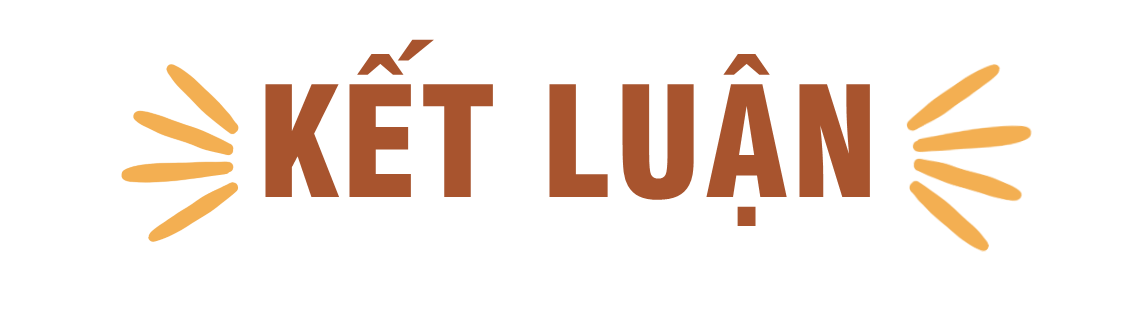 1. Những địa điểm thường dễ xảy ra tình huống bị xâm hại tình dục: mọi nơi thường là nơi vắng vẻ, chỗ tối, riêng tư,…
2. Thời gian có thể bị xâm hại: bất cứ lúc nào.
3. Người có thể thực hiện hành vi xâm hại tình dục: bất cứ ai có thể là người lạ, người quen,…
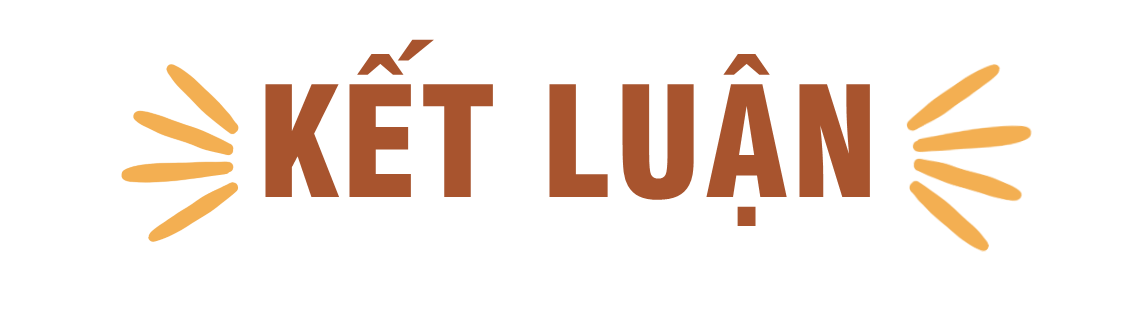 4. Các hành vi như:
- Bị nhìn trộm khi tắm hoặc thay quần áo.
- Người lạ vô cớ tặng quà, cho tiền.
- Bị gọi ra chỗ vắng một mình.
- Bị ôm, đụng chạm vào vùng mặc đồ bơi.
- Bị nhìn chằm chằm một cách bất thường.
- Bị nghe những lời nói tục tĩu.
- Bị ép phải xem những hình ảnh, phim có nội dung không lành mạnh.
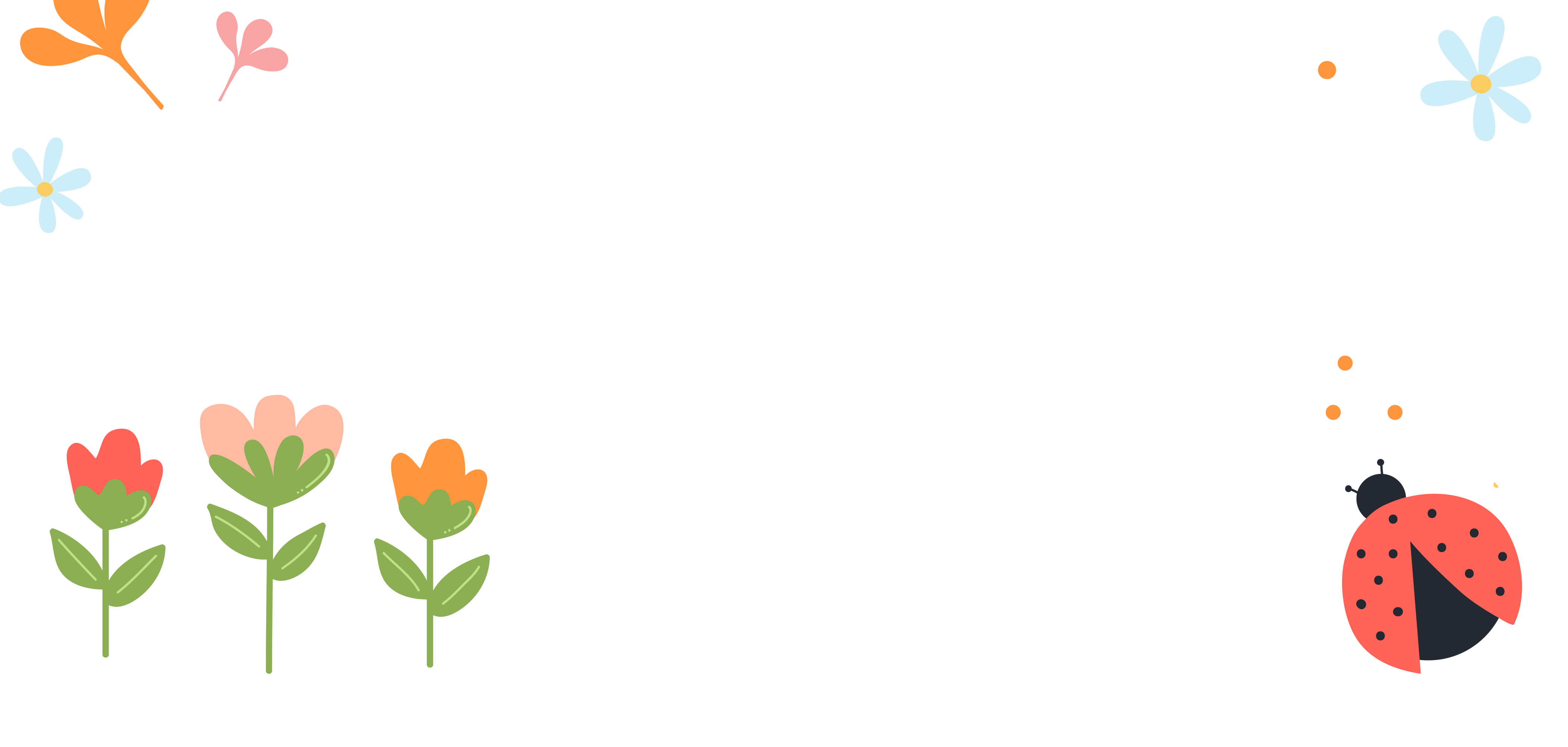 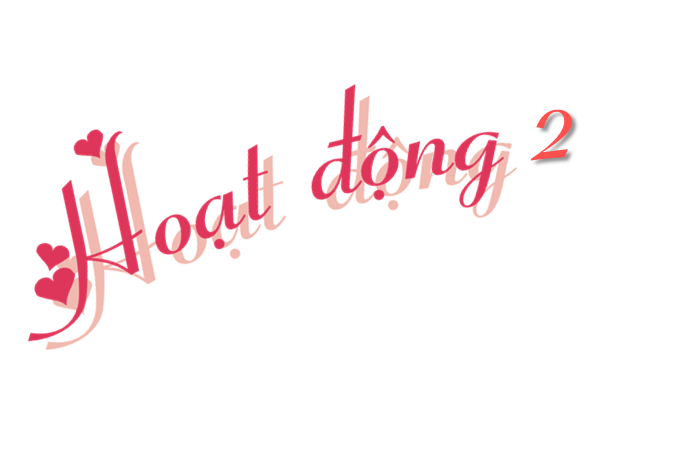 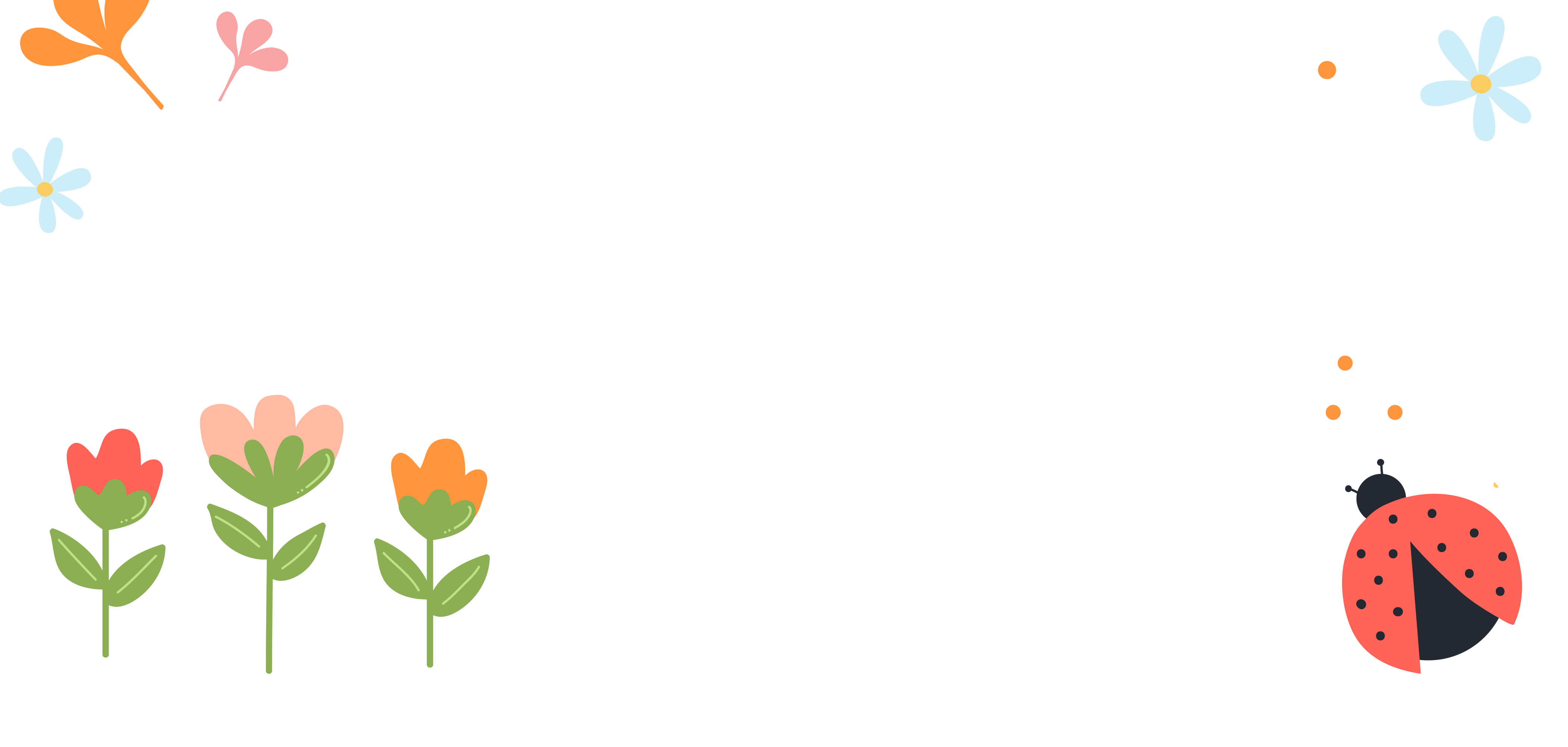 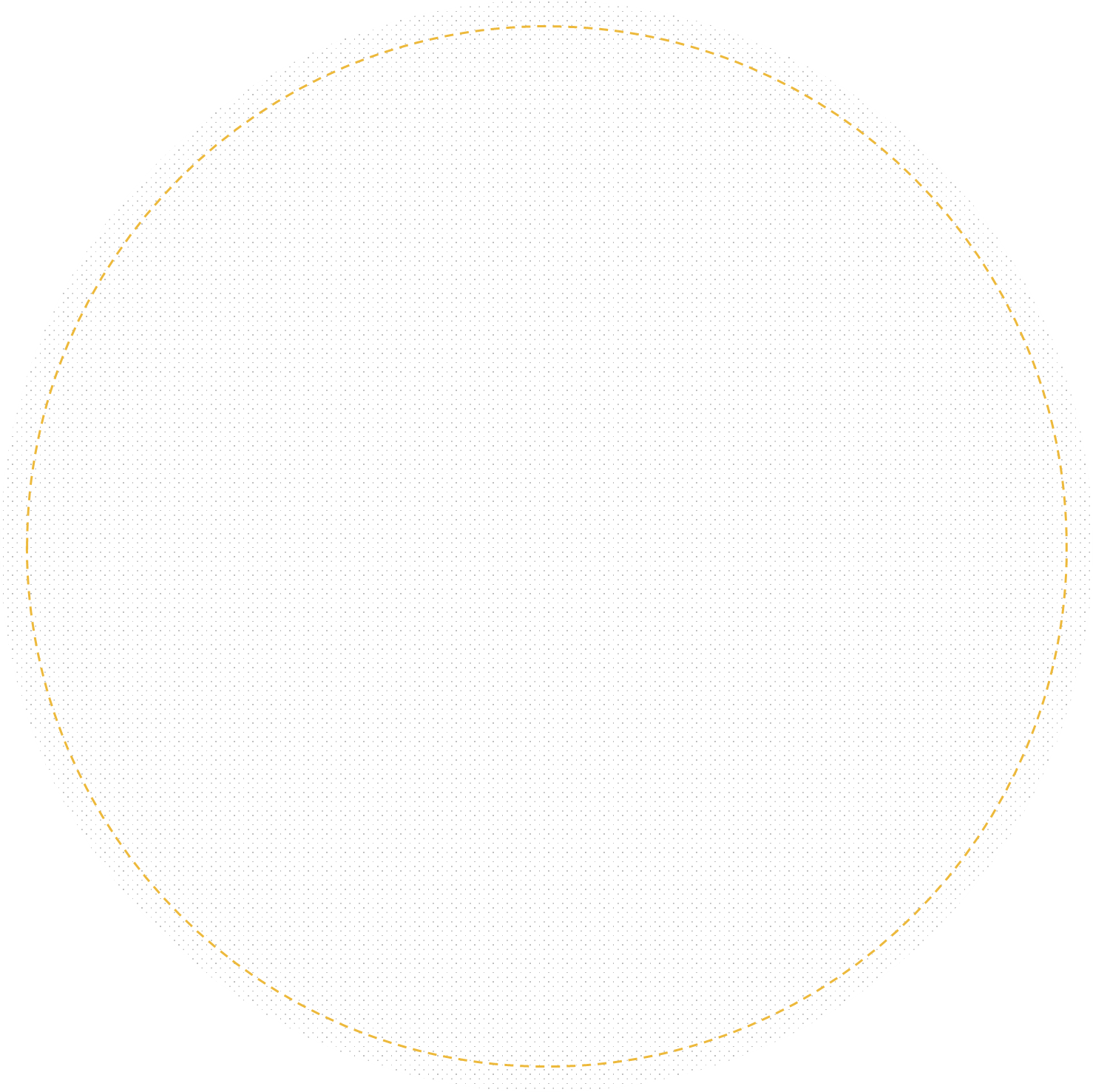 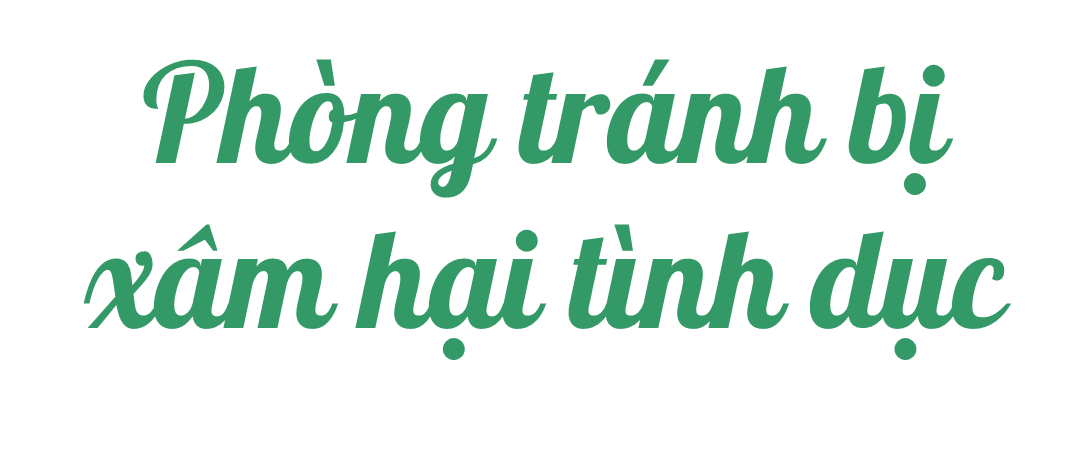 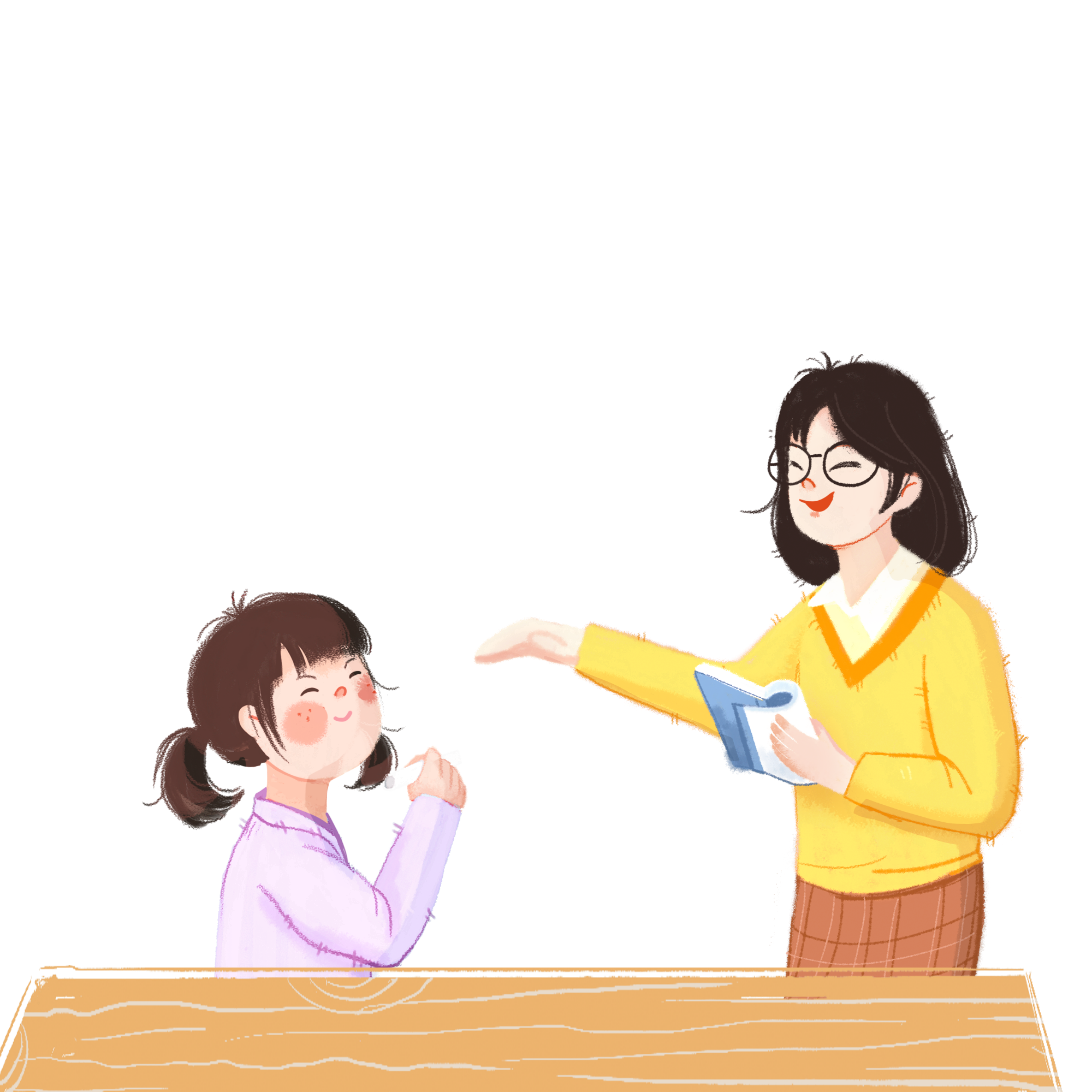 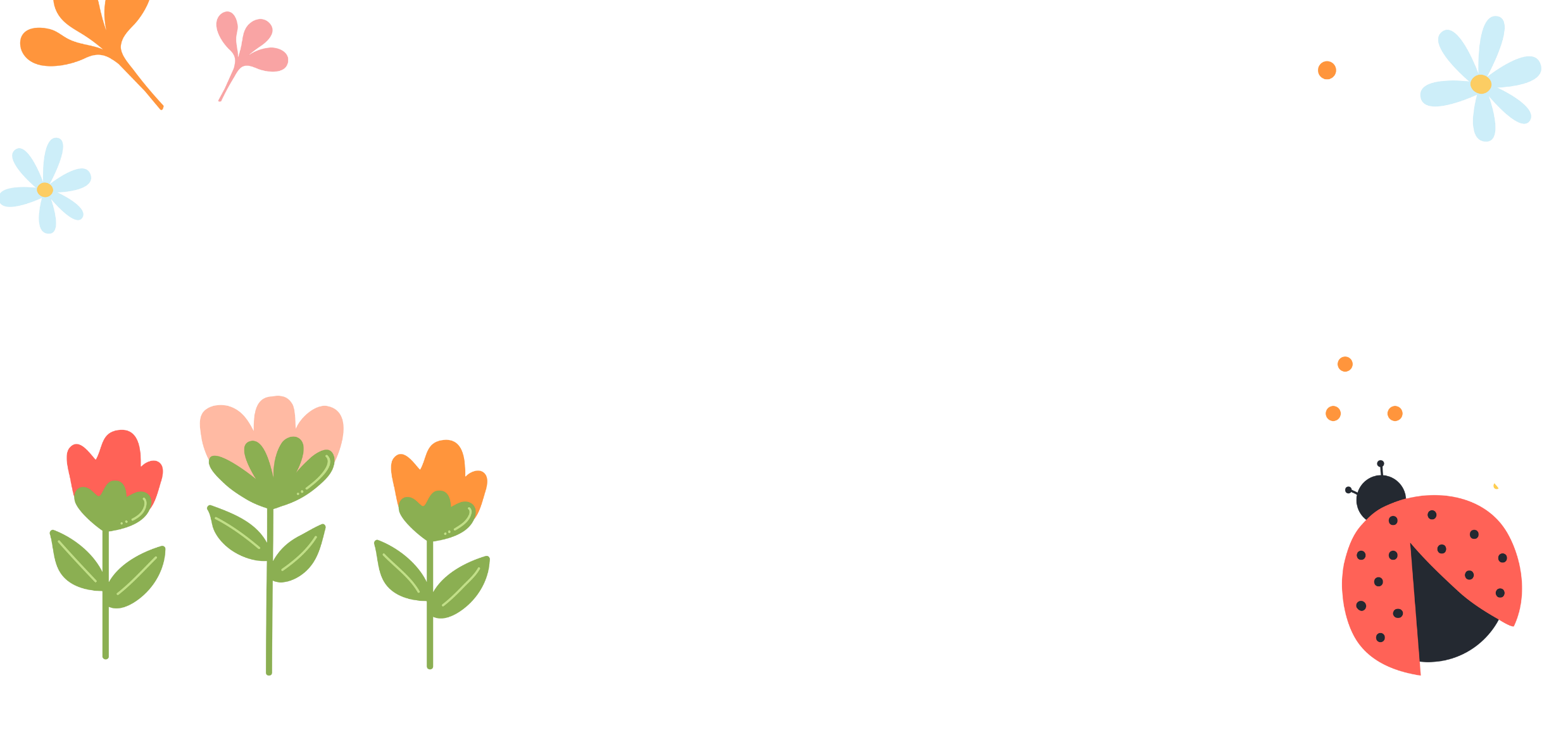 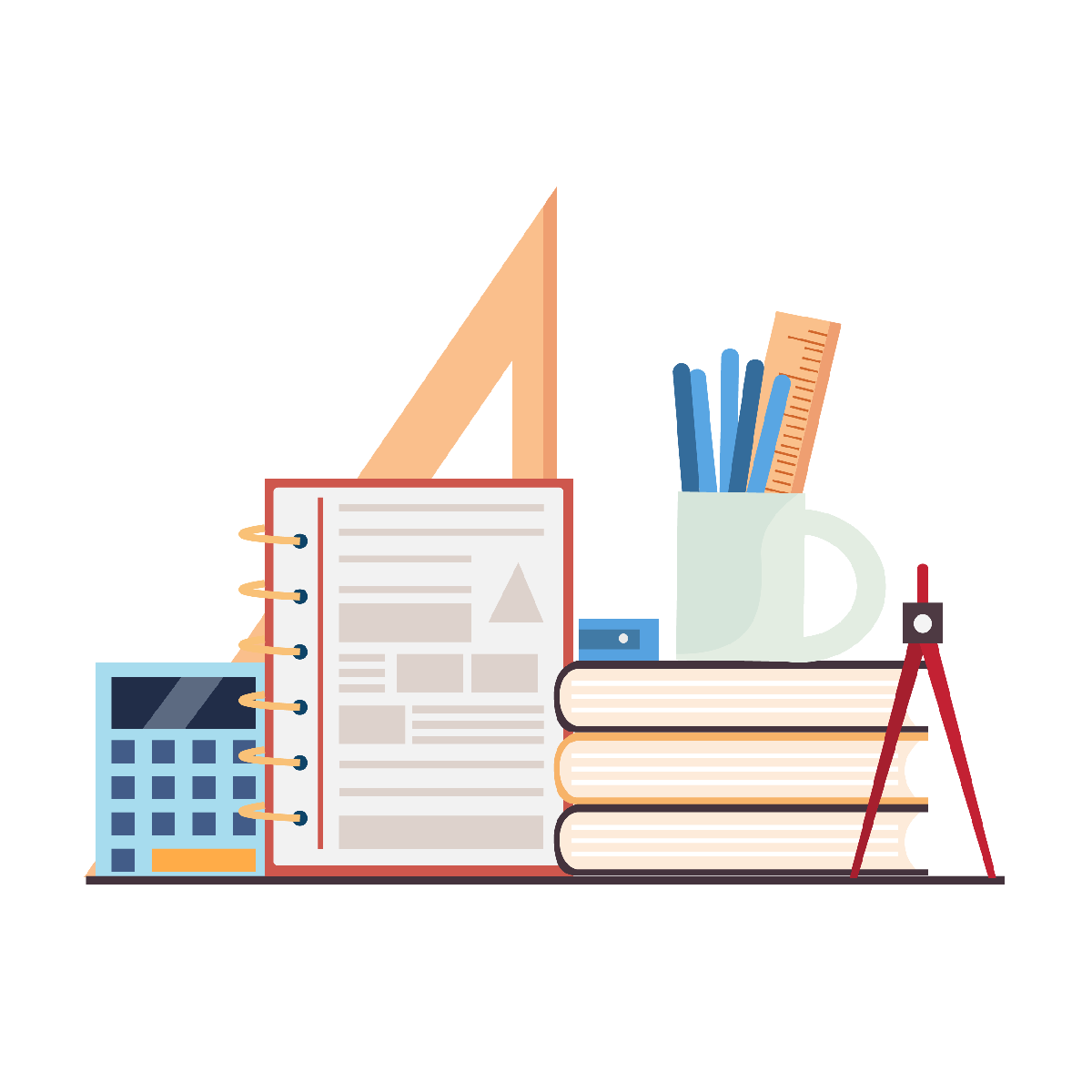 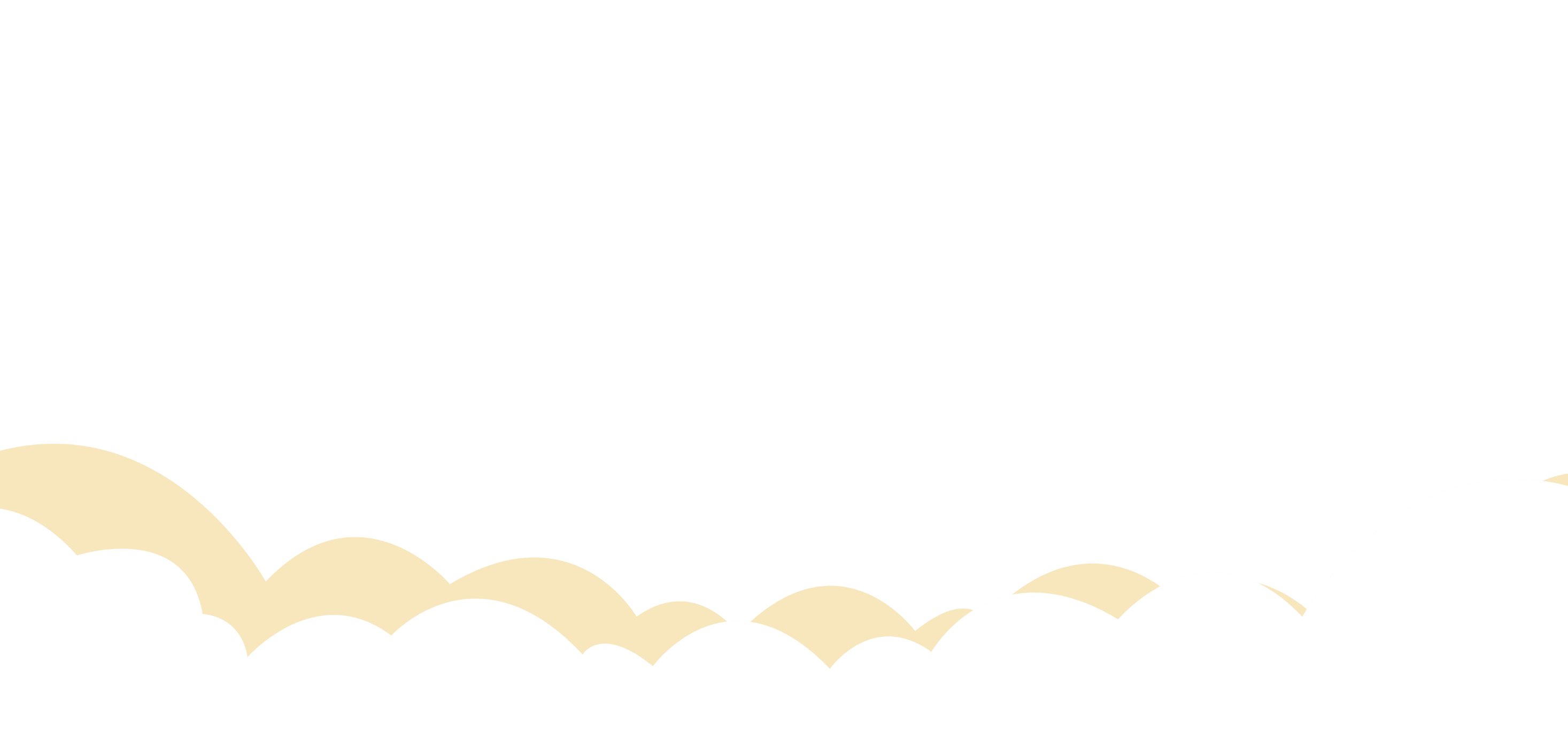 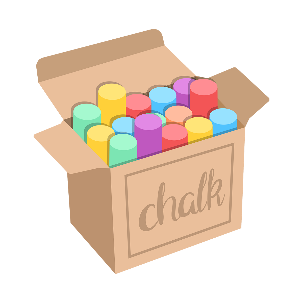 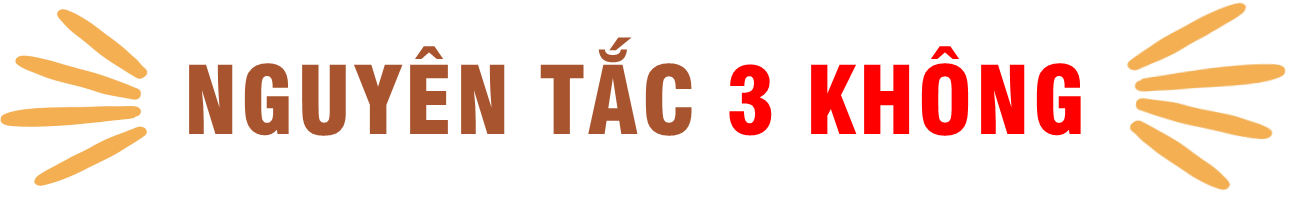 Không để người khác chạm vào vùng mặc đồ bơi của mình.
Không ở trong phòng kín một mình với người lạ.
Không chơi ở chỗ vắng vẻ hoặc nơi tối tăm.
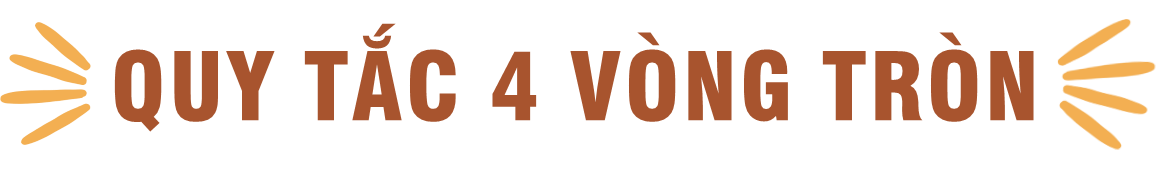 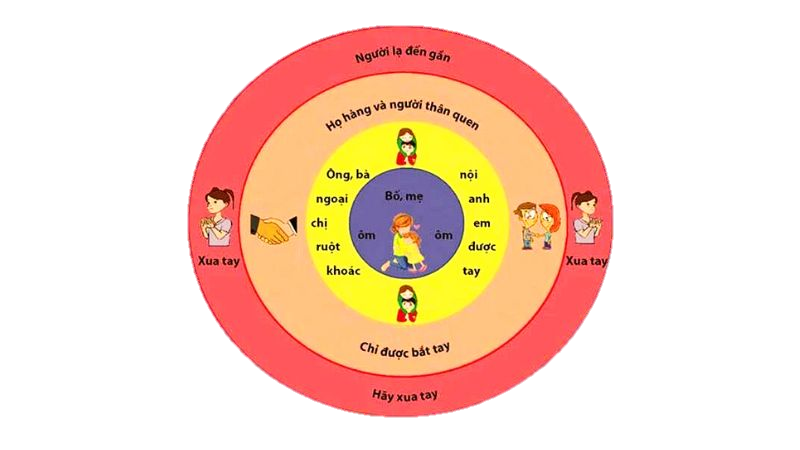 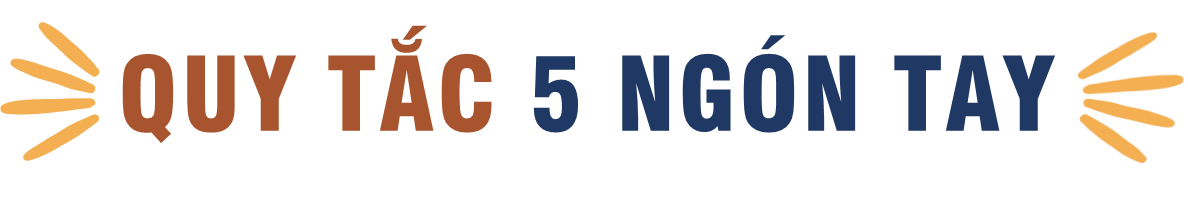 Ngón cái: Ôm hôn, dùng với người thân ruột thịt trong gia đình.
Ngón trỏ: Nắm tay: với bạn bè, thầy cô, họ hàng.
Ngón áp út: Vẫy tay: Nếu đó là người lạ.
Ngón út: Xua tay không tiếp xúc, thậm chí hét to và bỏ chạy nếu những người xa lạ mà cảm thấy bất an, tiến lại gần và có cử chỉ thân mật.
Ngón giữa: Bắt tay: Khi gặp người quen.
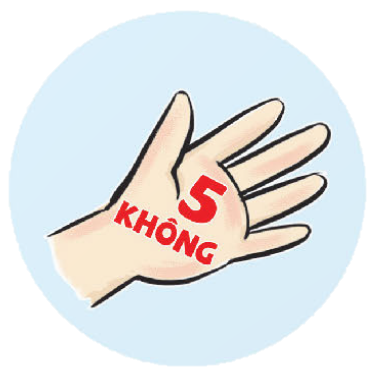 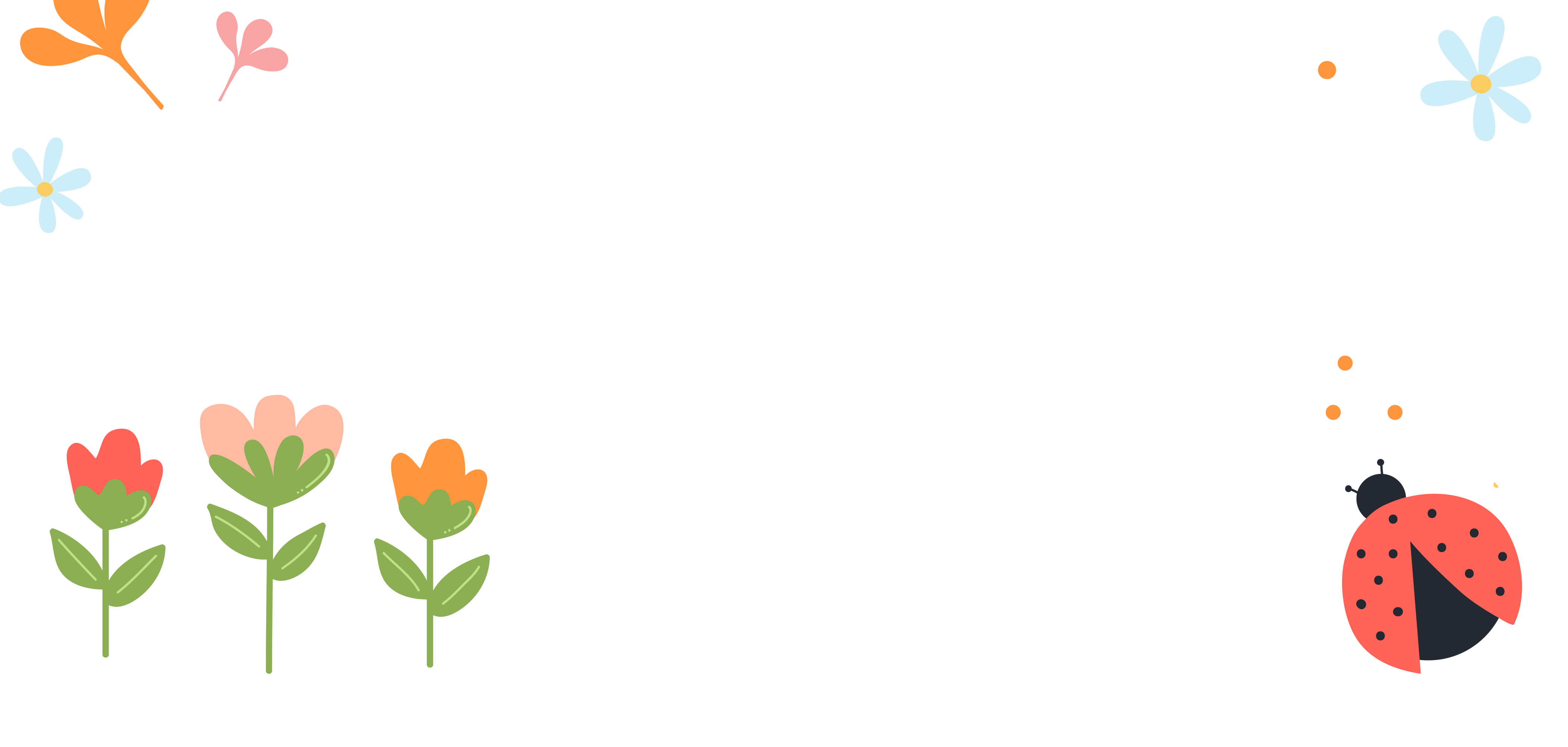 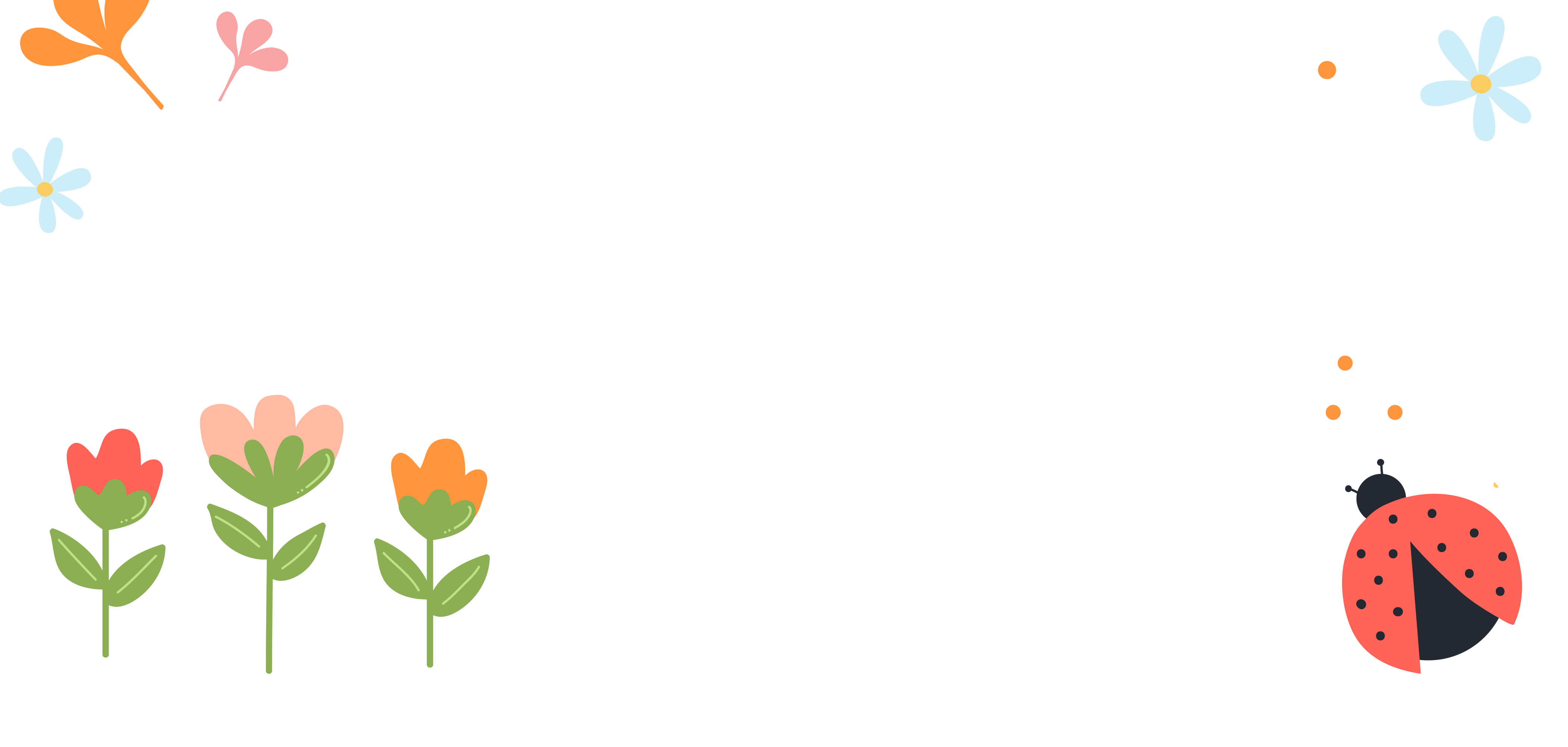 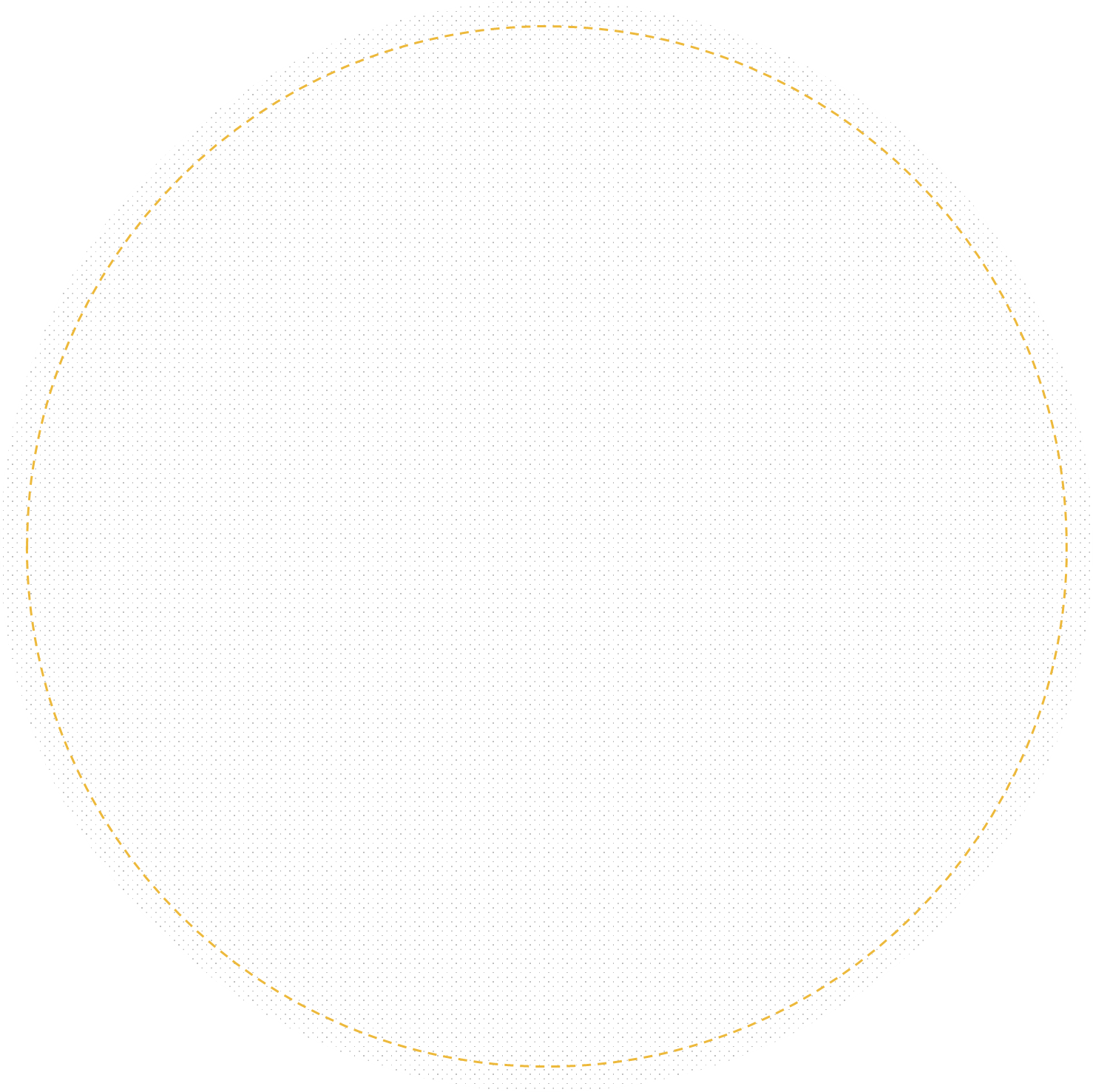 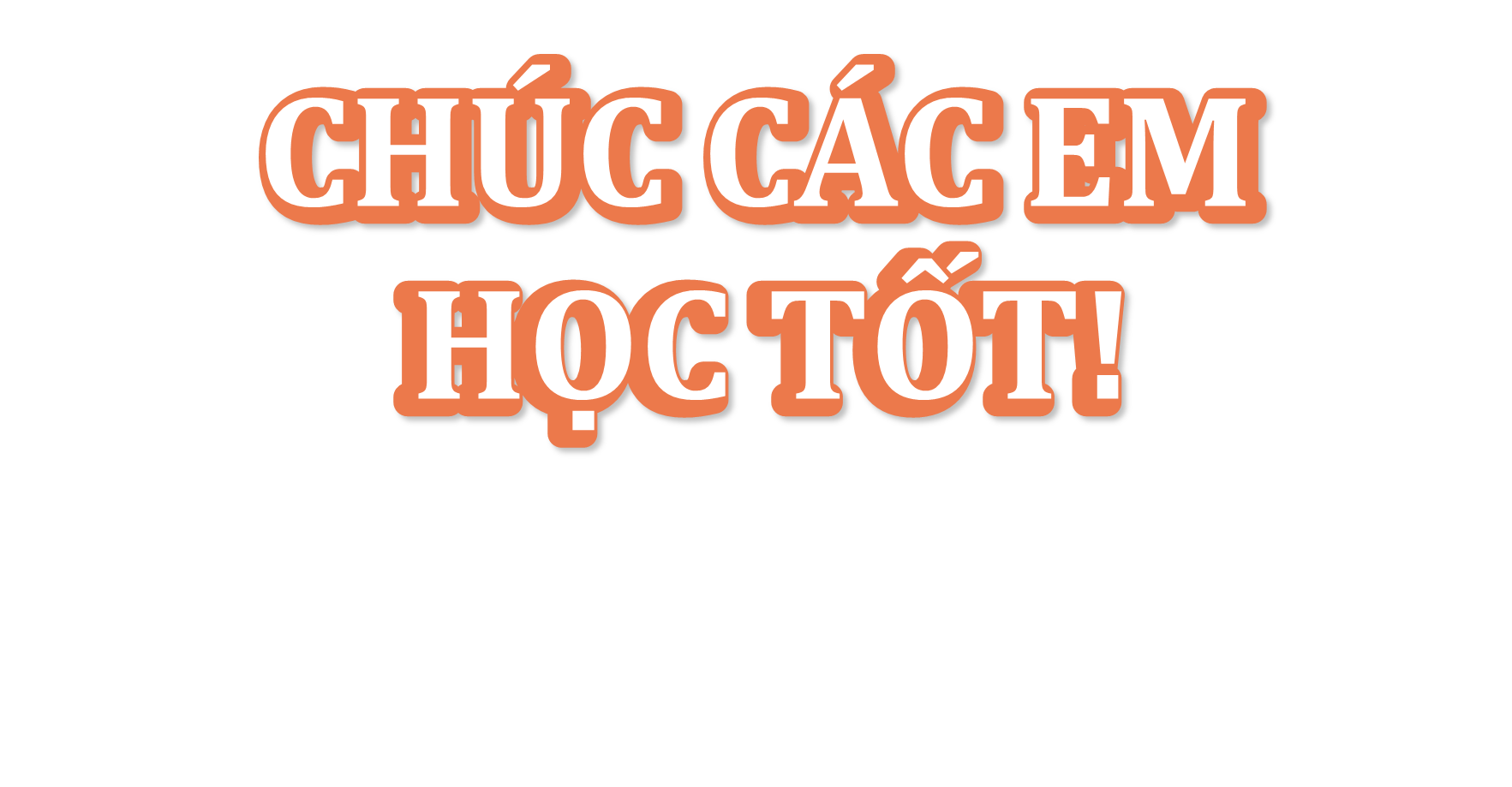 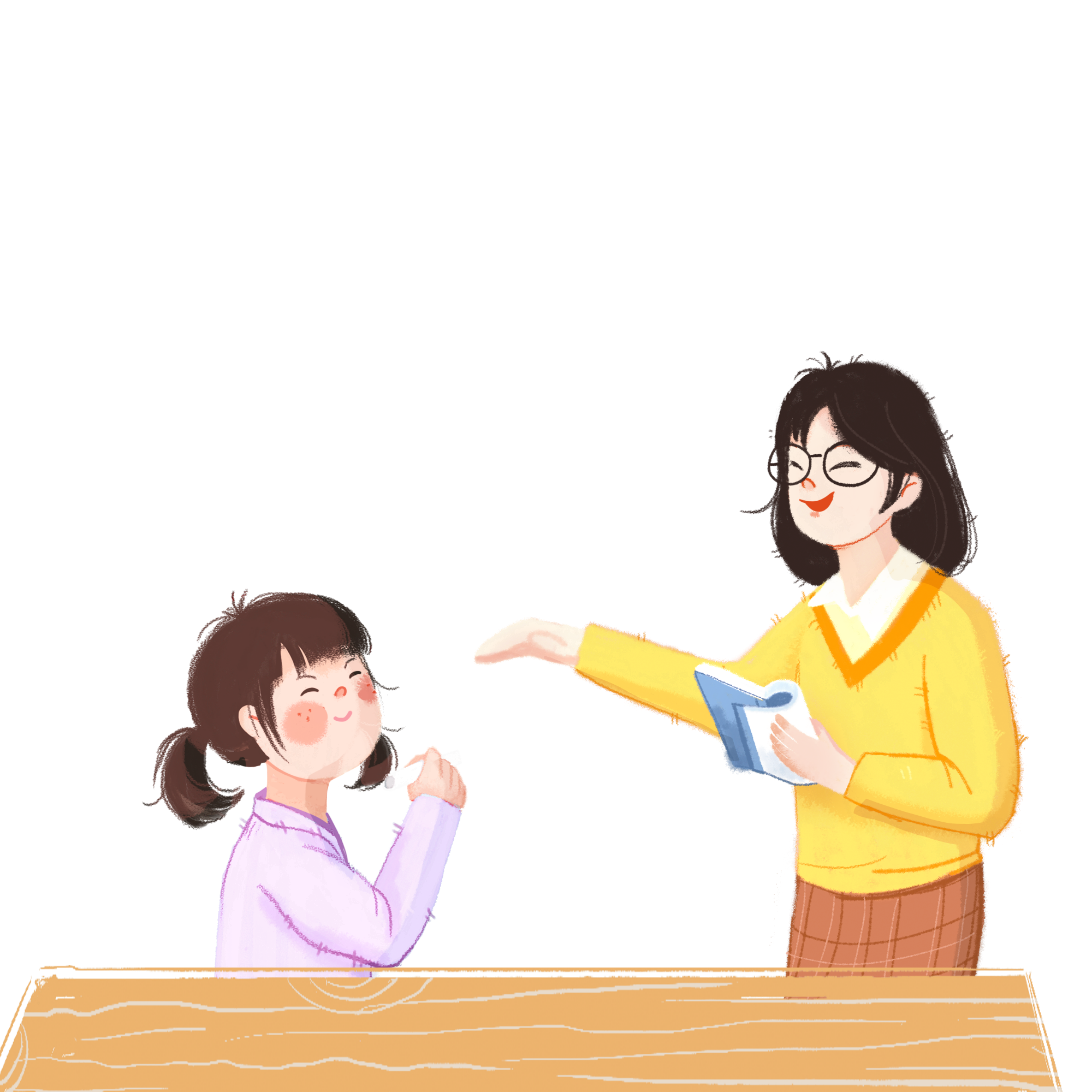 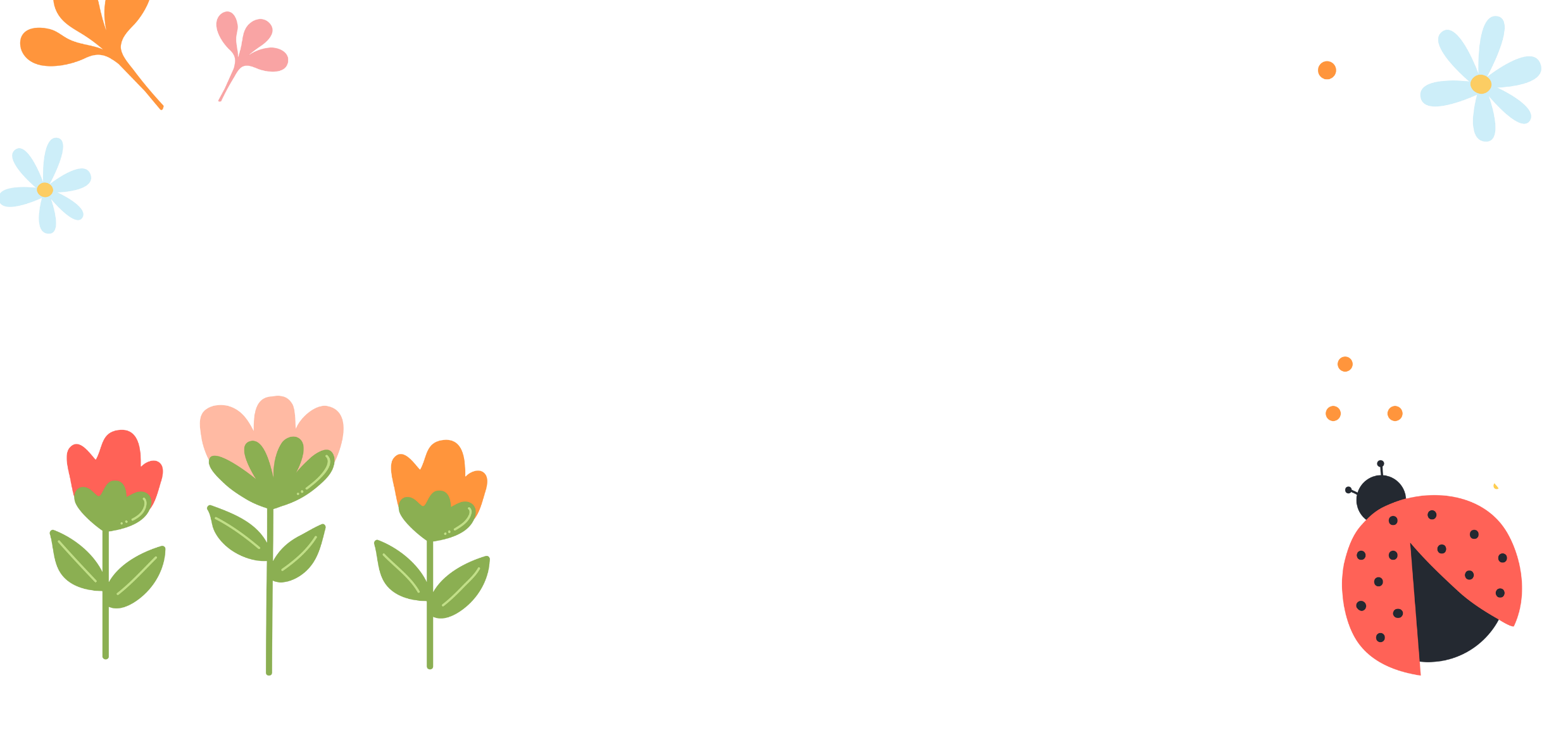 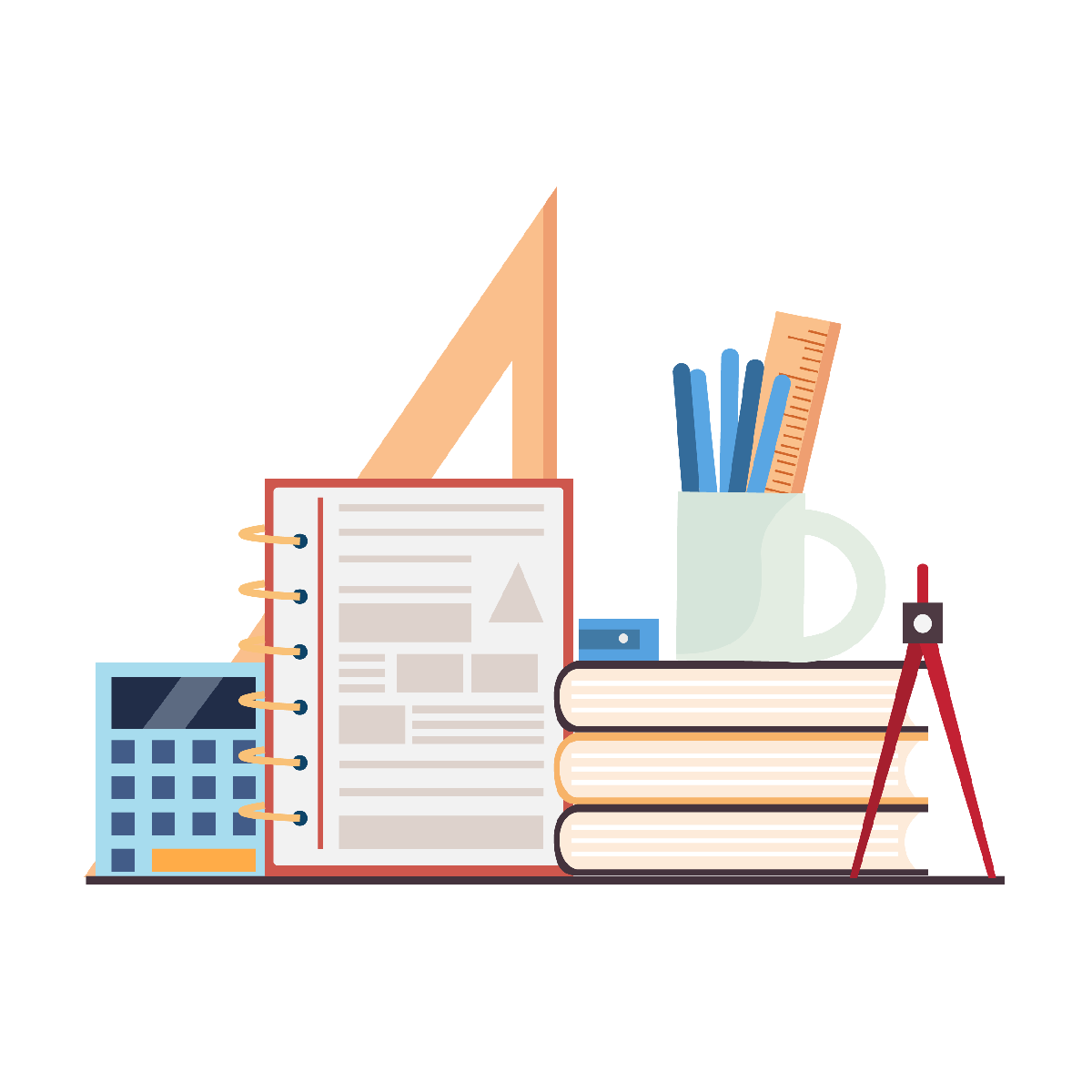 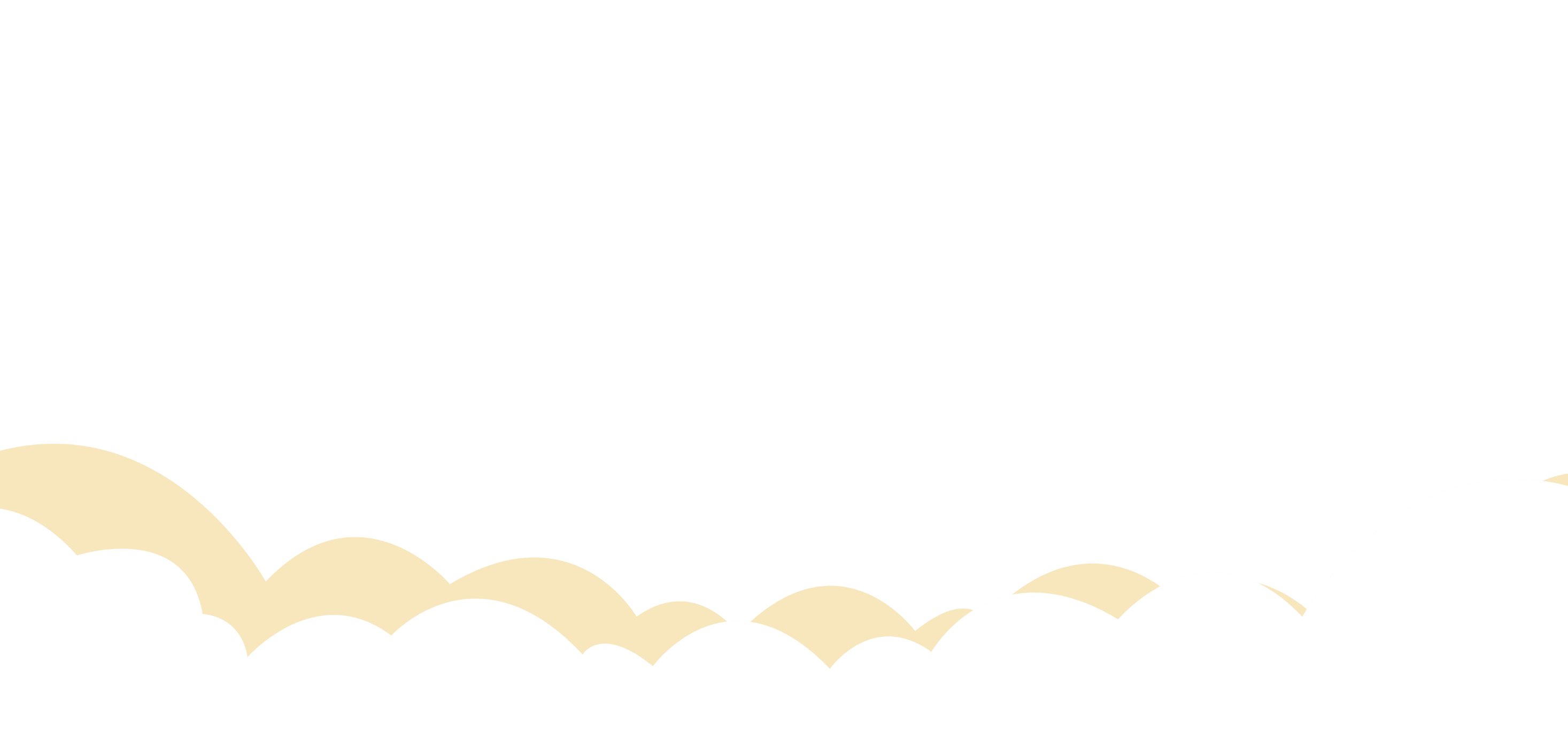 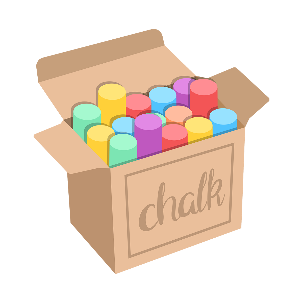